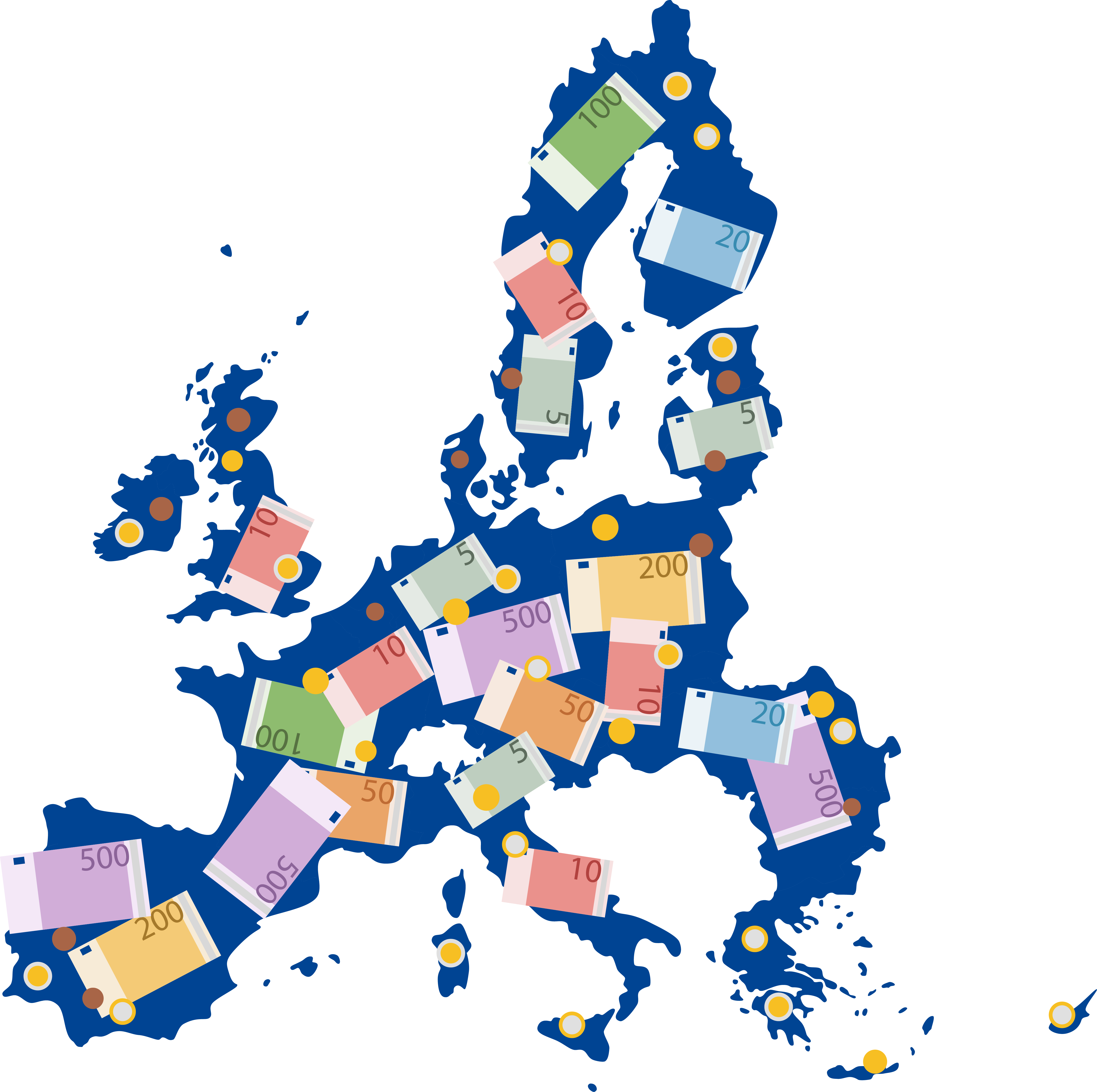 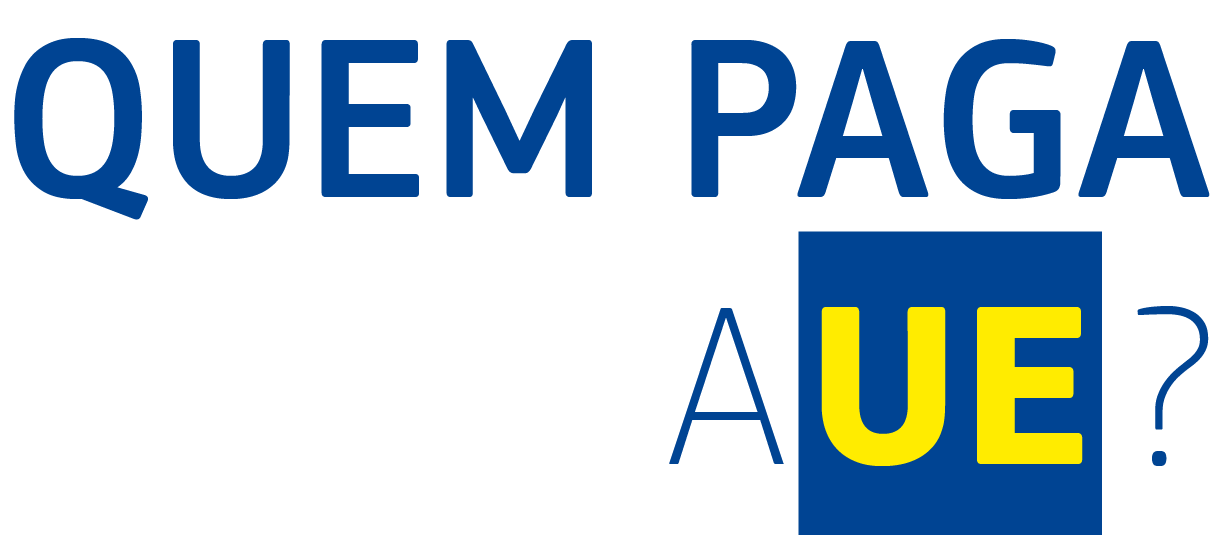 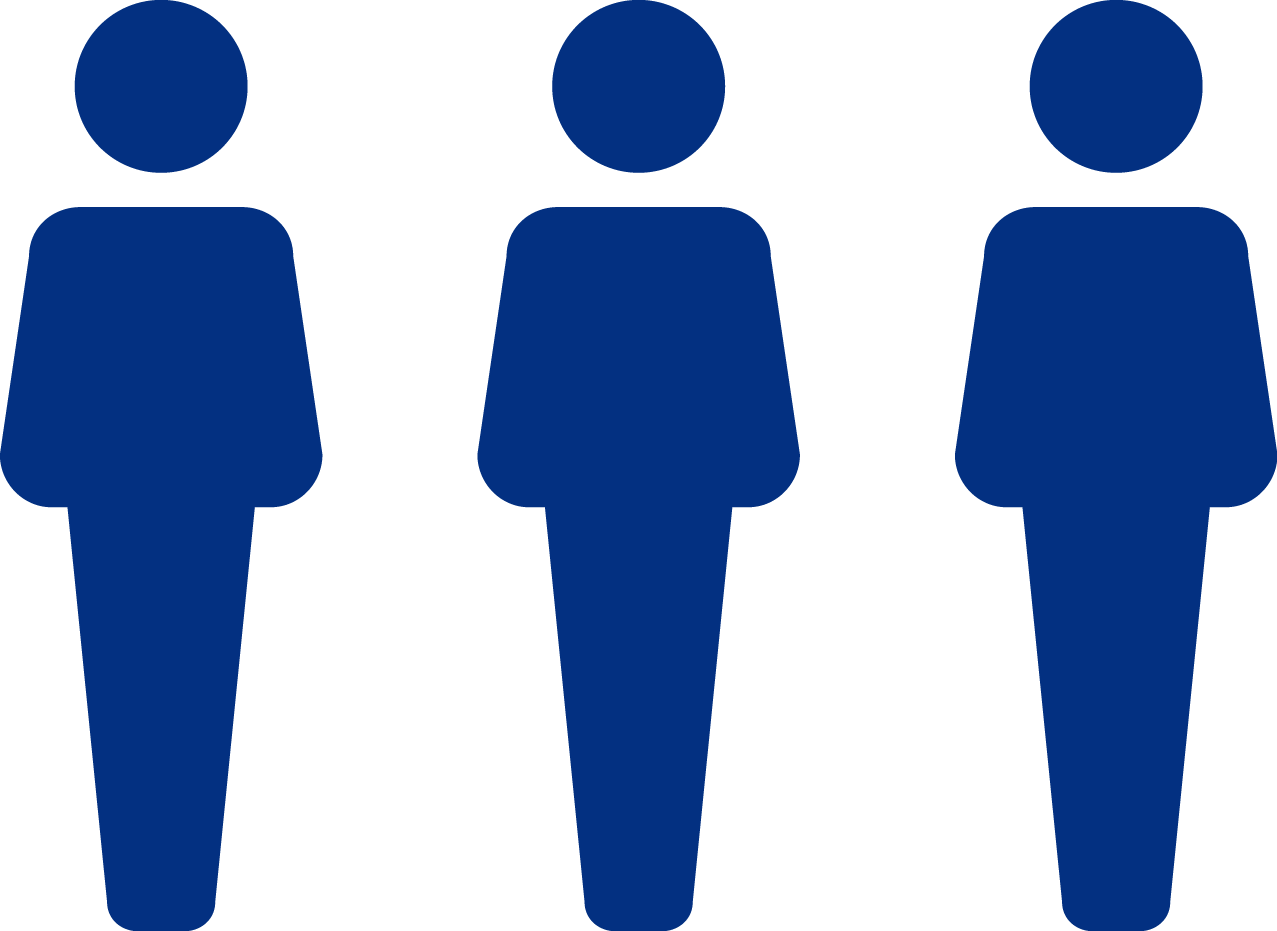 QUANTOS
SOMOS?
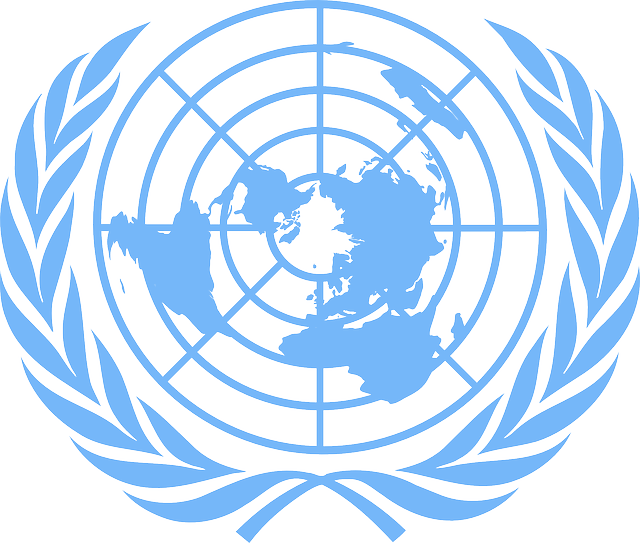 2
2013
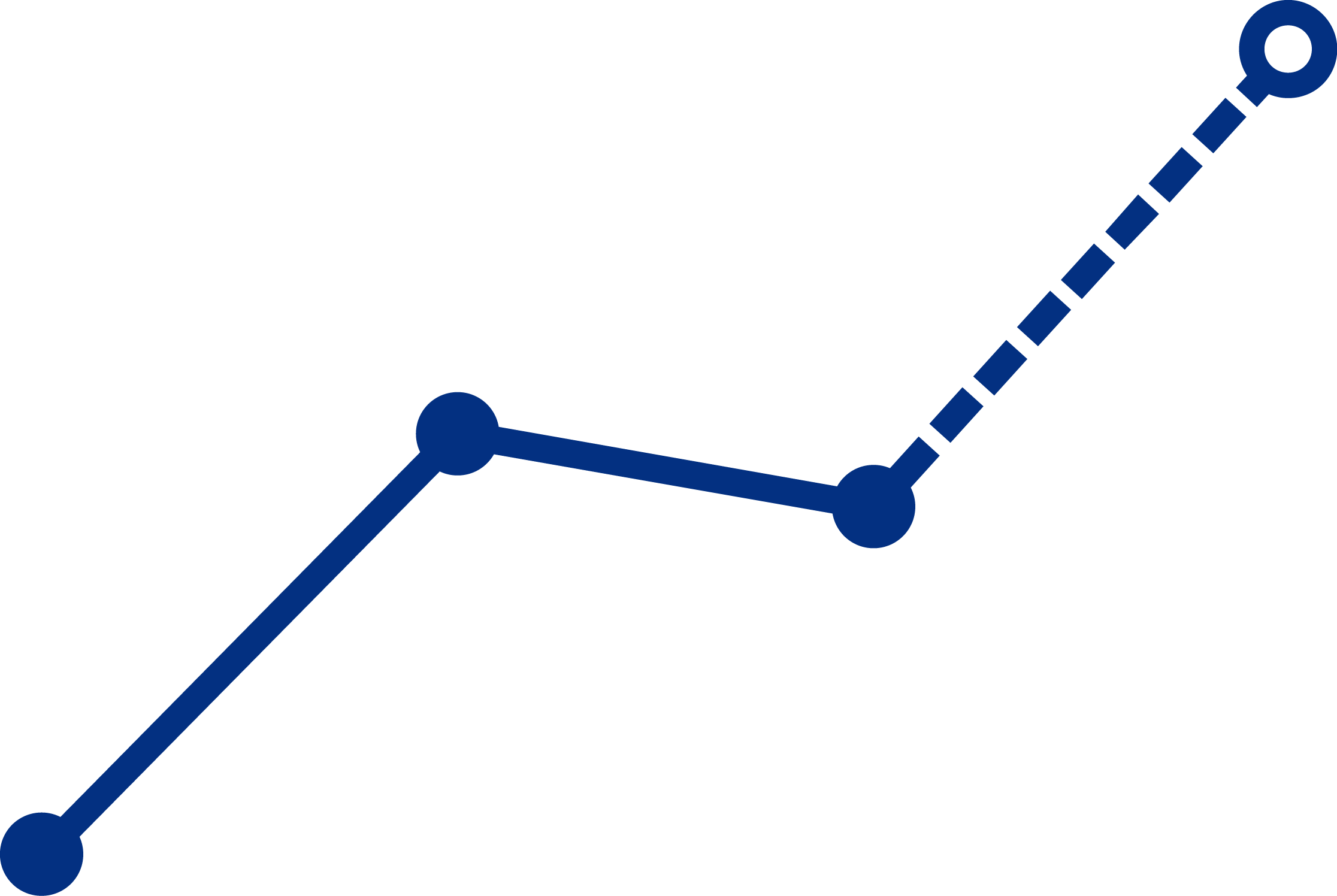 QUEM TEM
O MAIOR PIB
DO PLANETA?
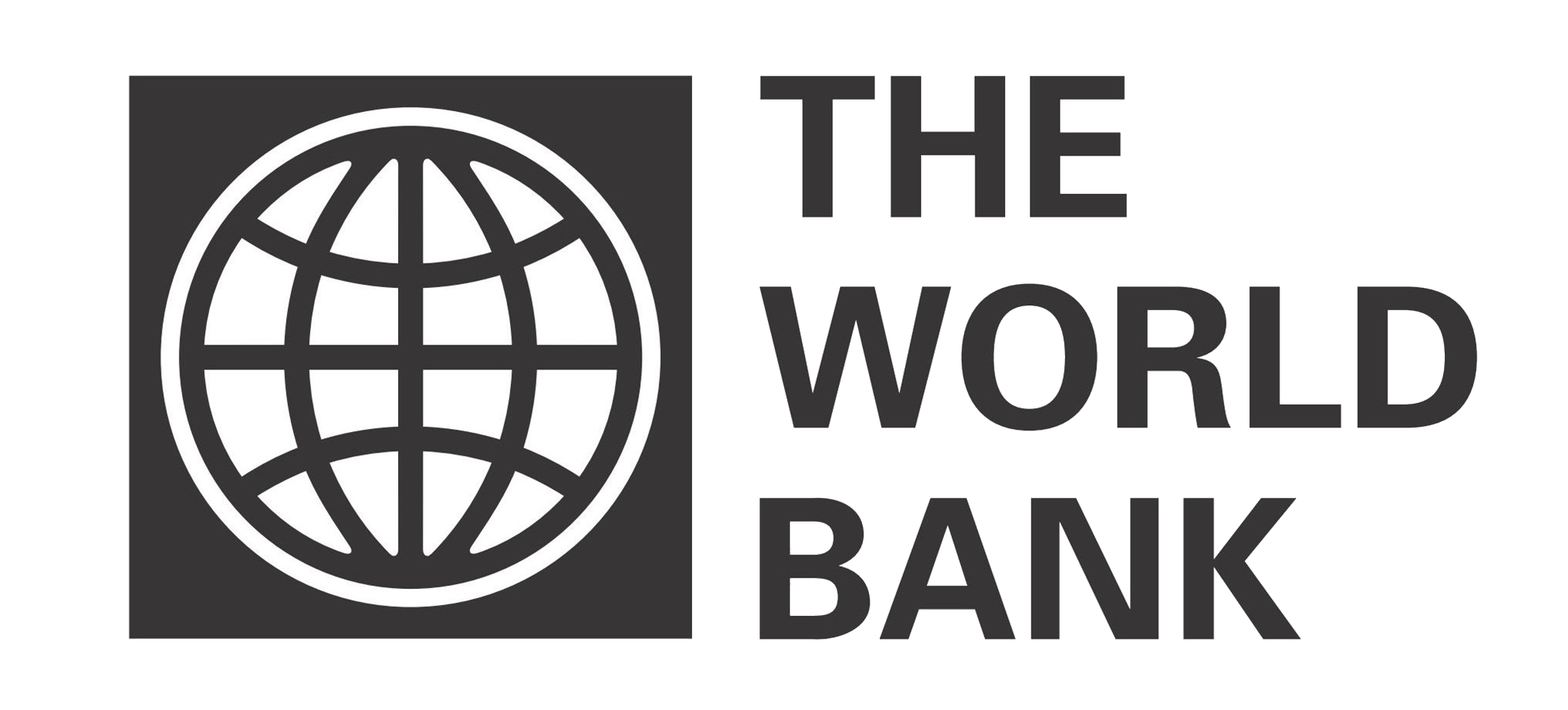 3
2014
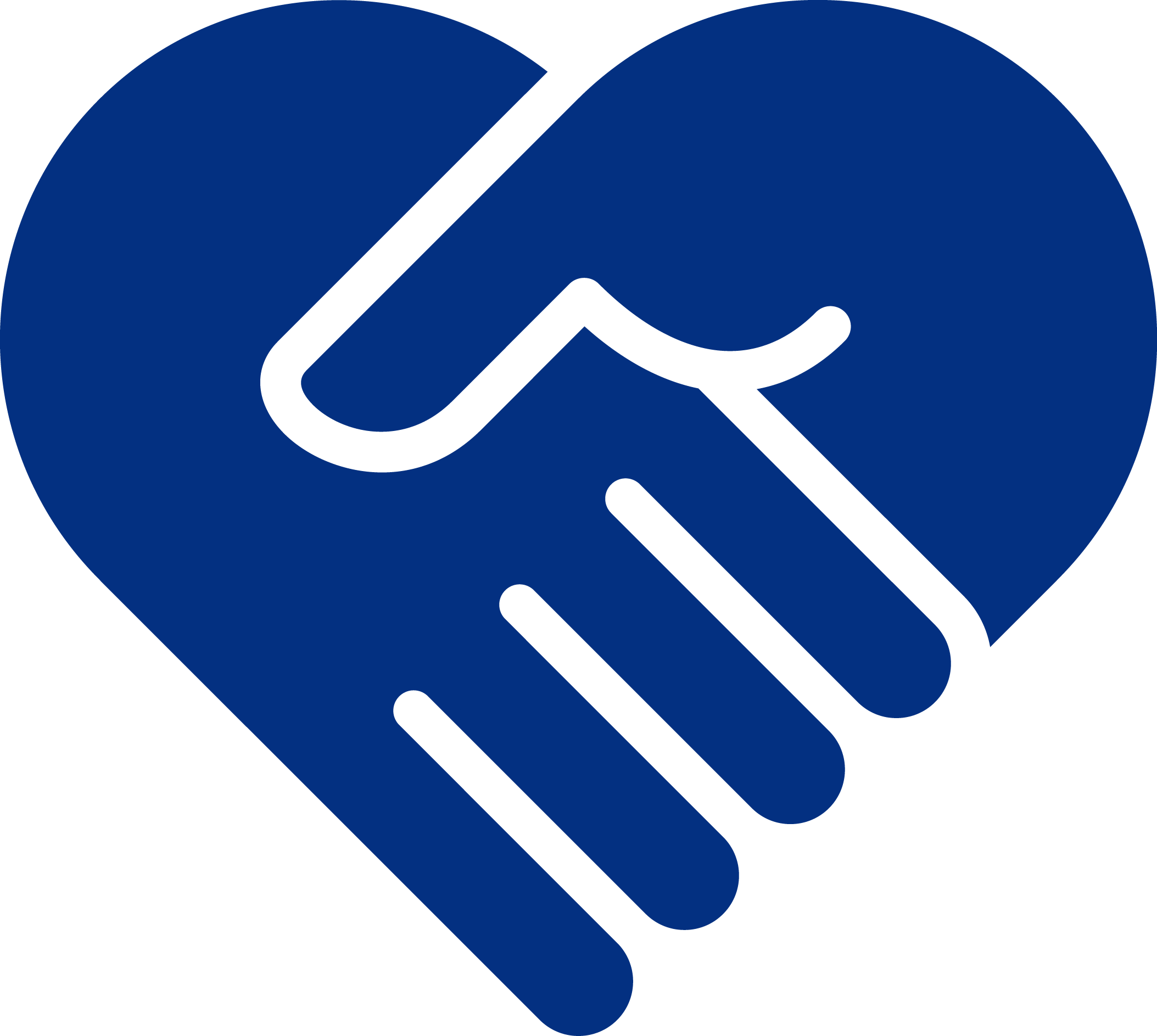 QUEM É O
MAIOR DOADOR
MUNDIAL?
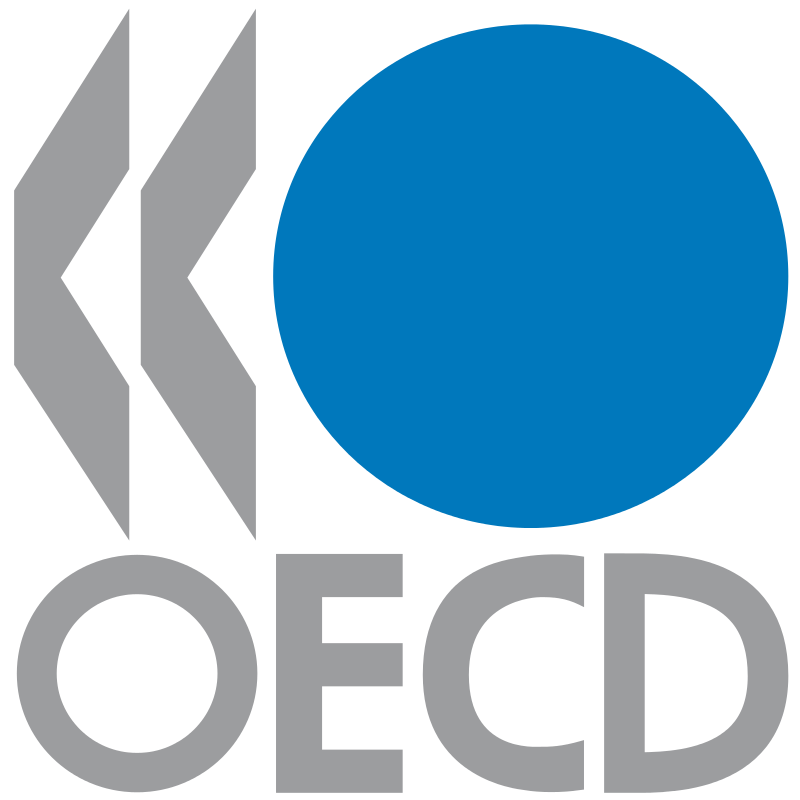 4
2013
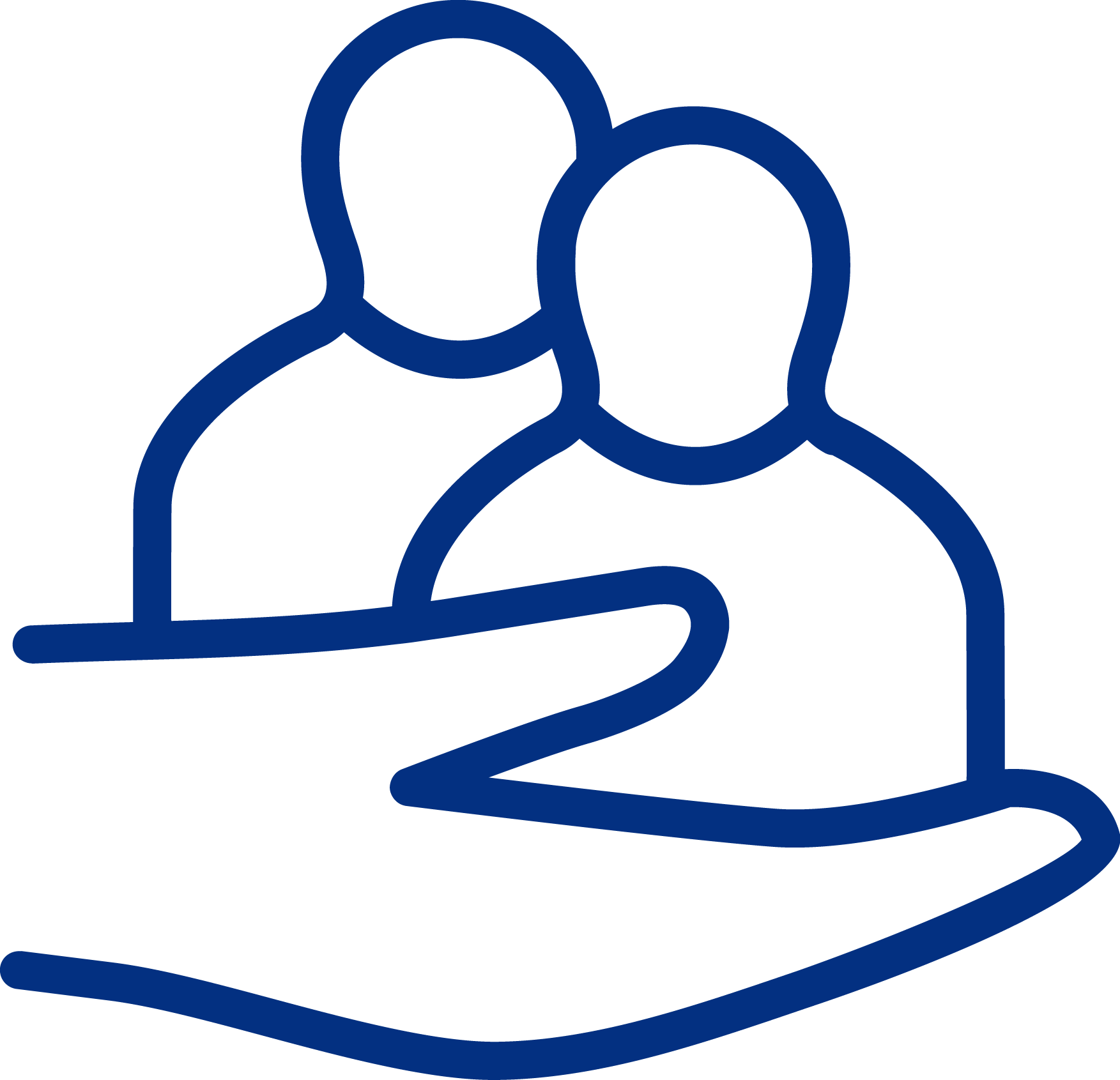 QUEM
GASTA MAIS EM
DESPESA SOCIAL?
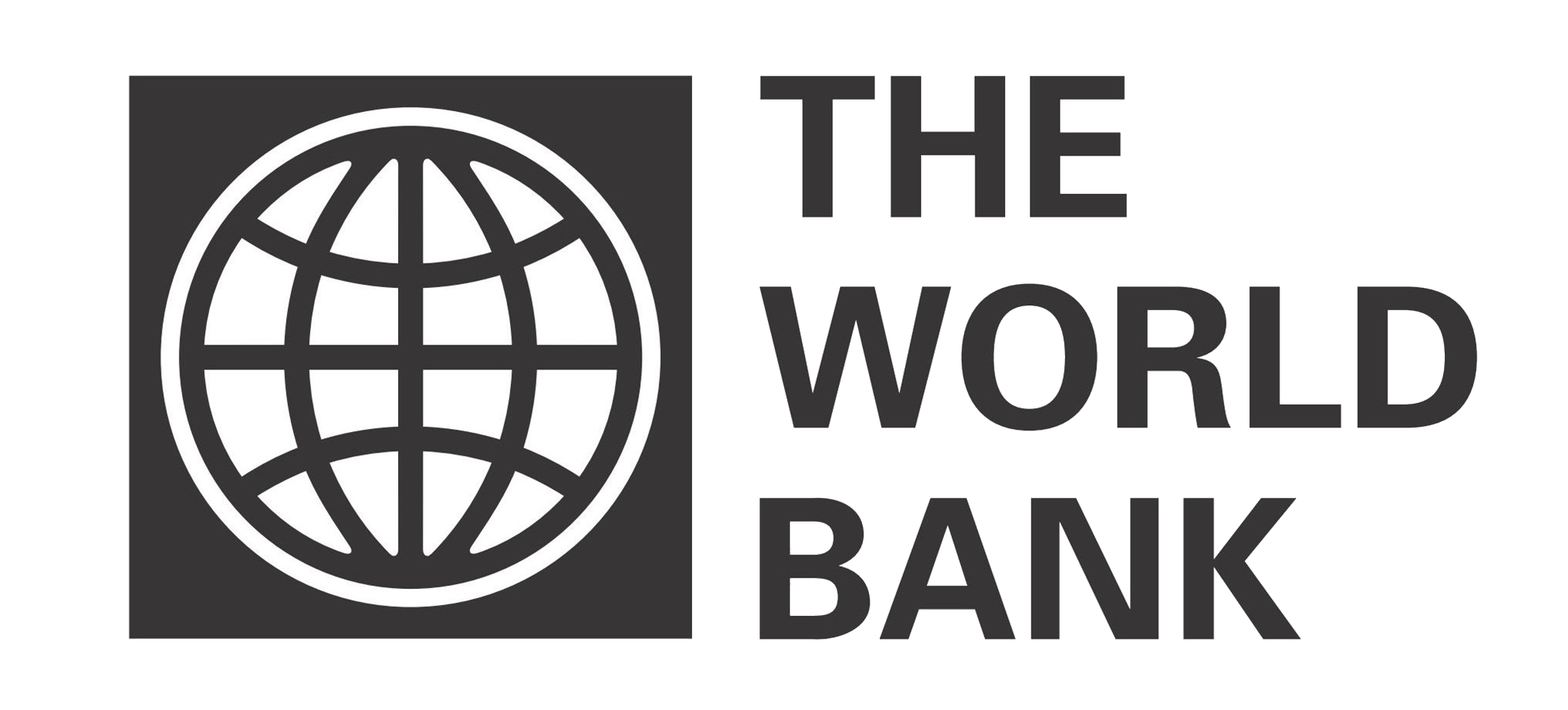 5
2012
Desafios políticos globais?
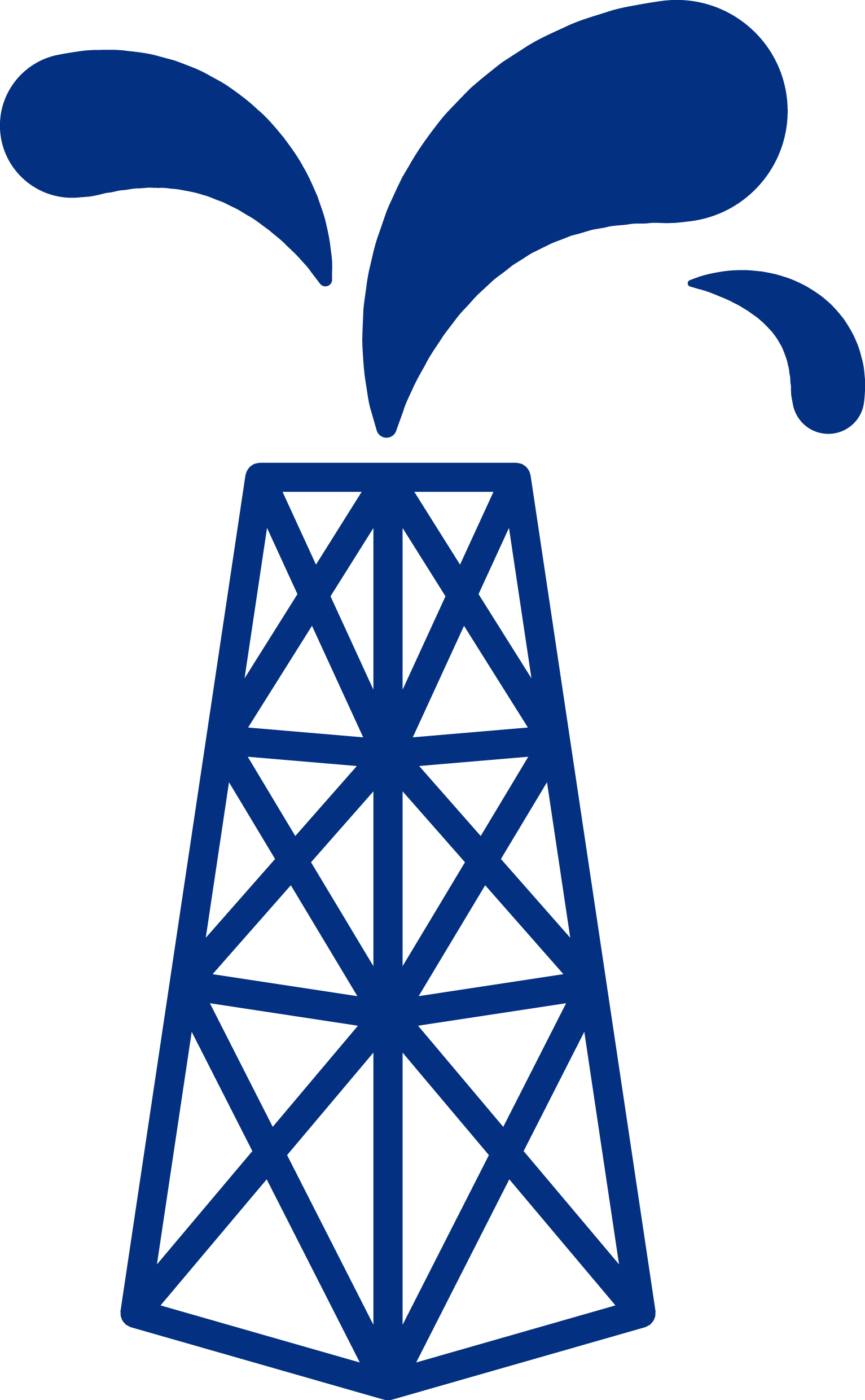 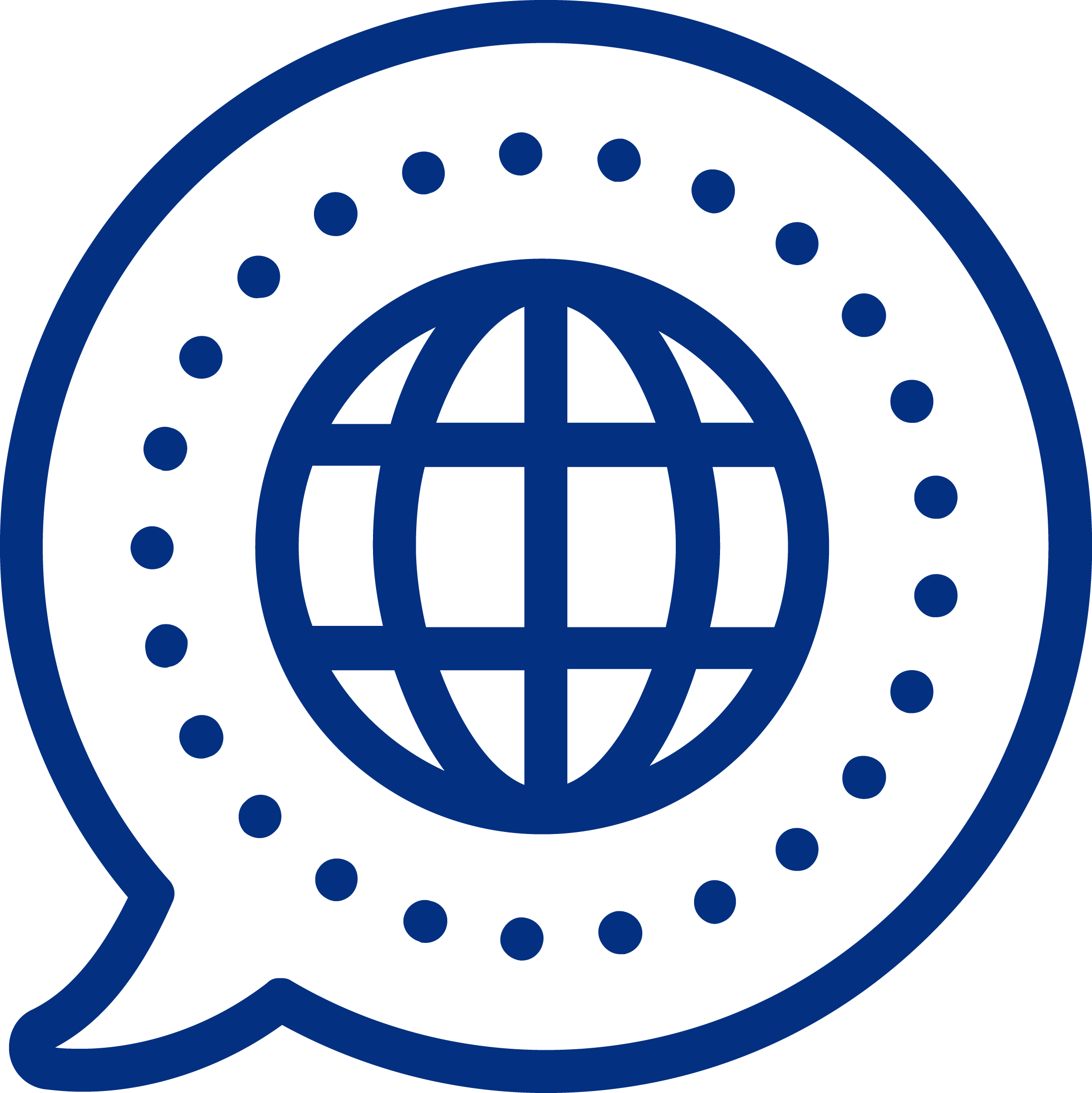 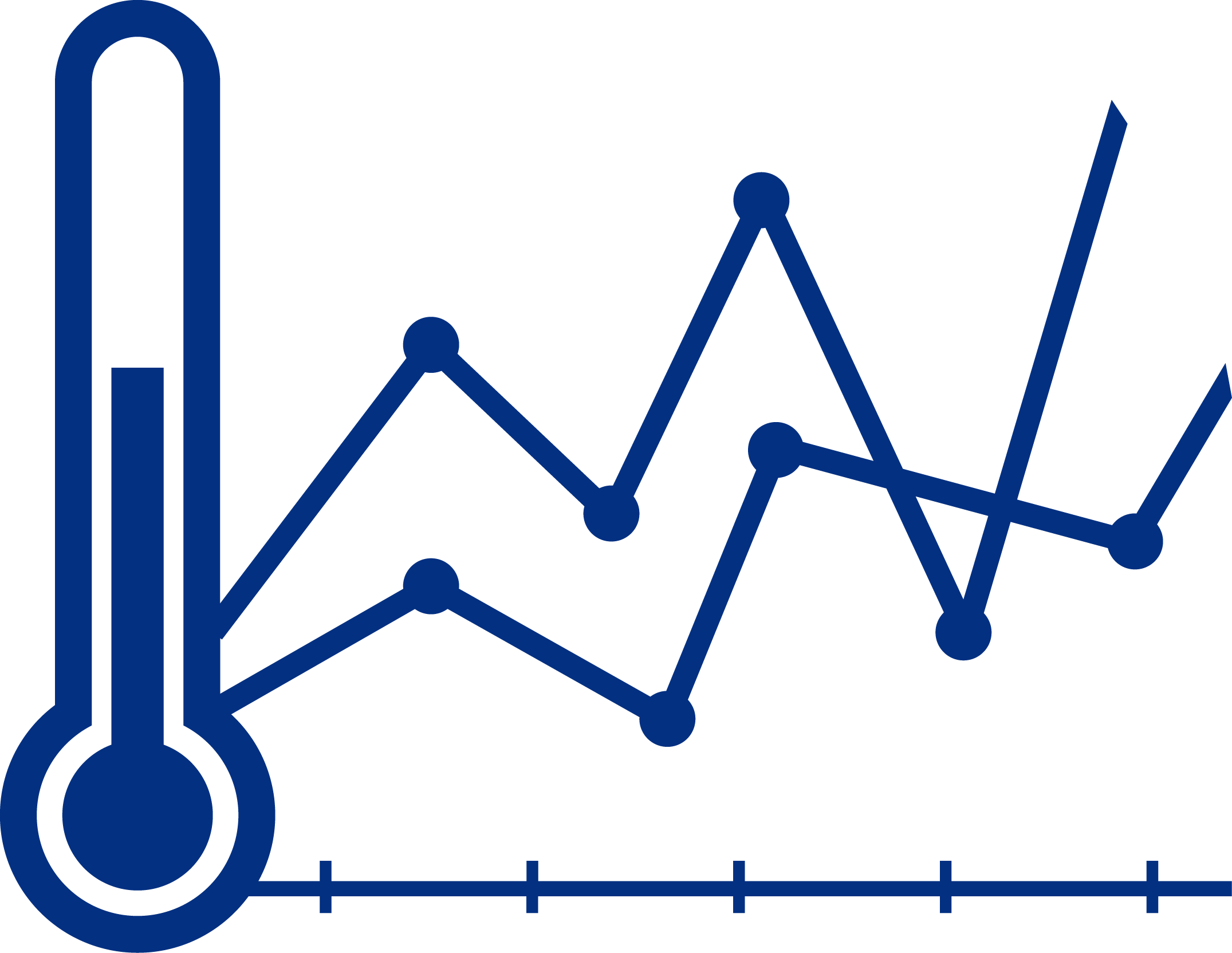 ALTERAÇÕES
CLIMÁTICAS
GLOBALIZAÇÃO
ESCASSEZ DE
RECURSOS
NATURAIS
6
DESAFIOS POLÍTICOS DA UE?
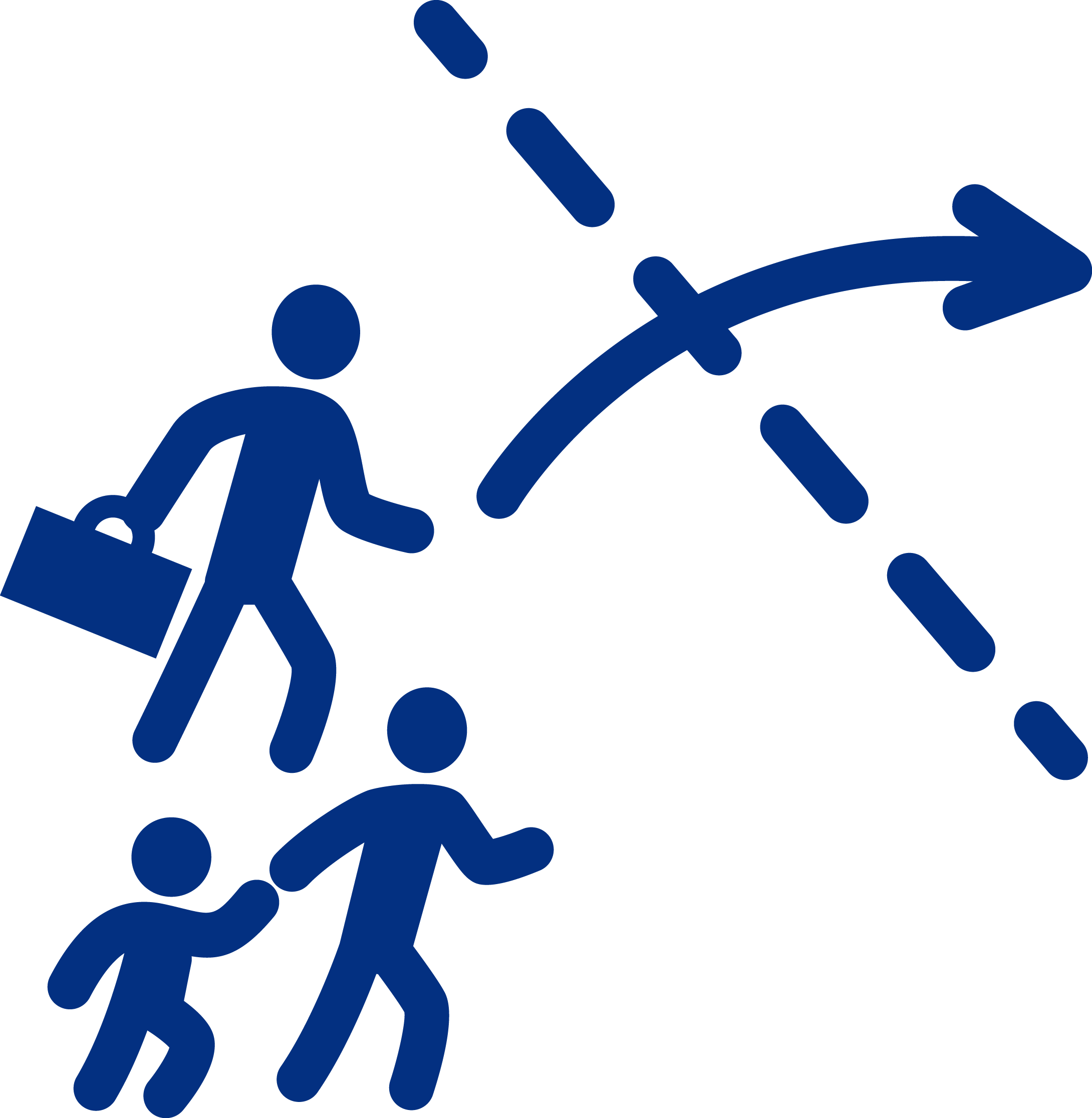 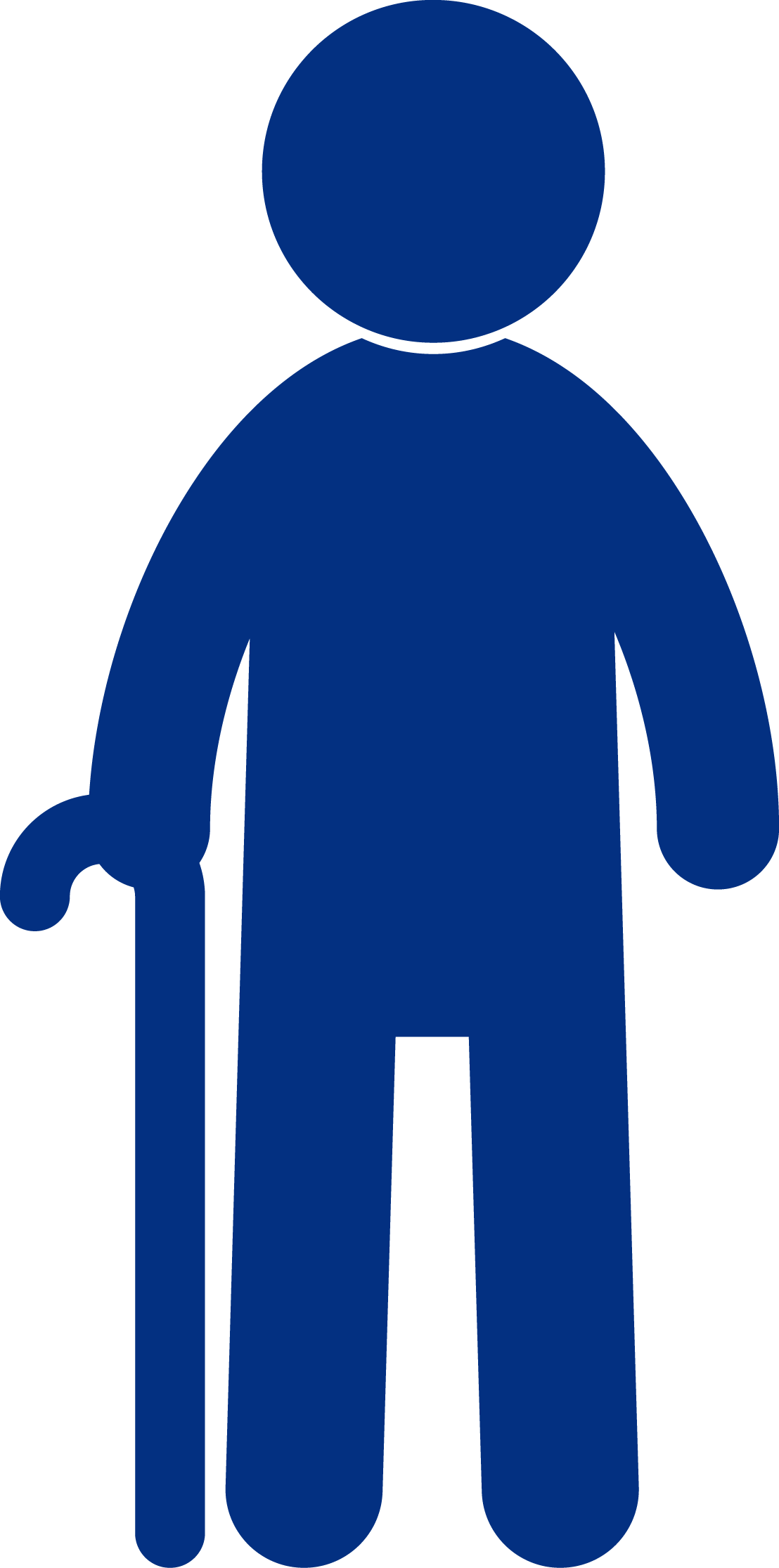 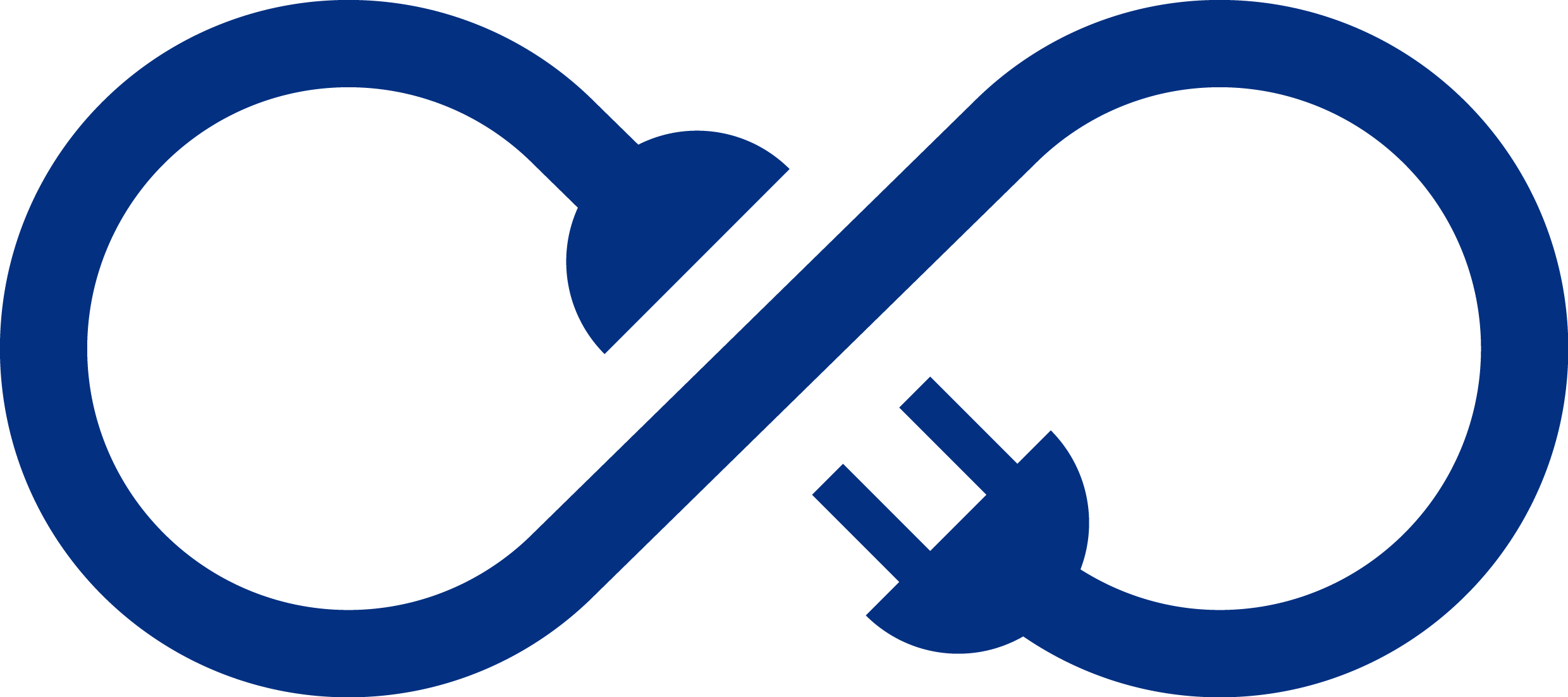 ENVELHECIMENTO
DA POPULAÇÃO
GESTÃO DAS
MIGRAÇÕES
APROVISIONAMENTO
ENERGÉTICO
7
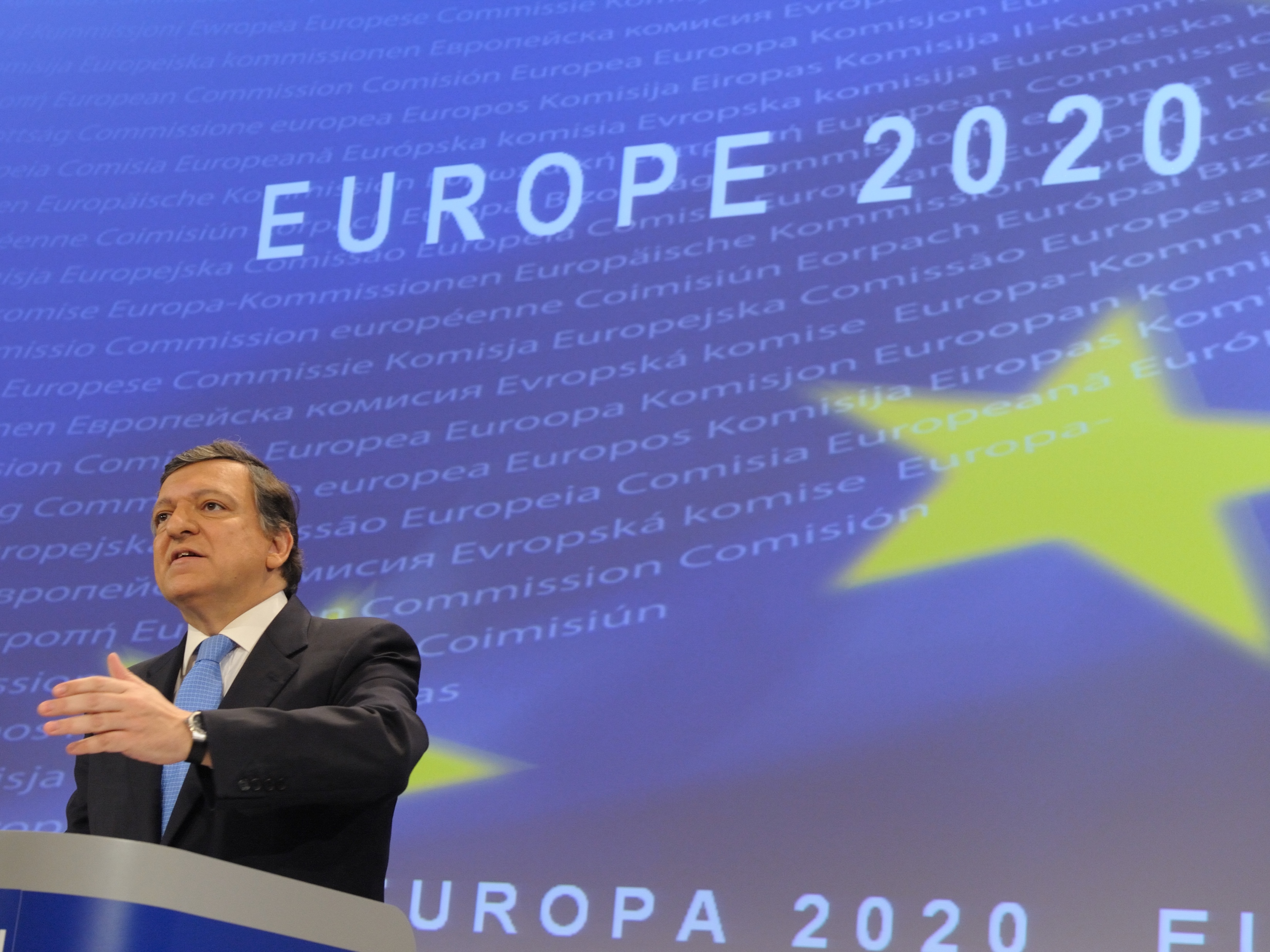 1.
2.
3.
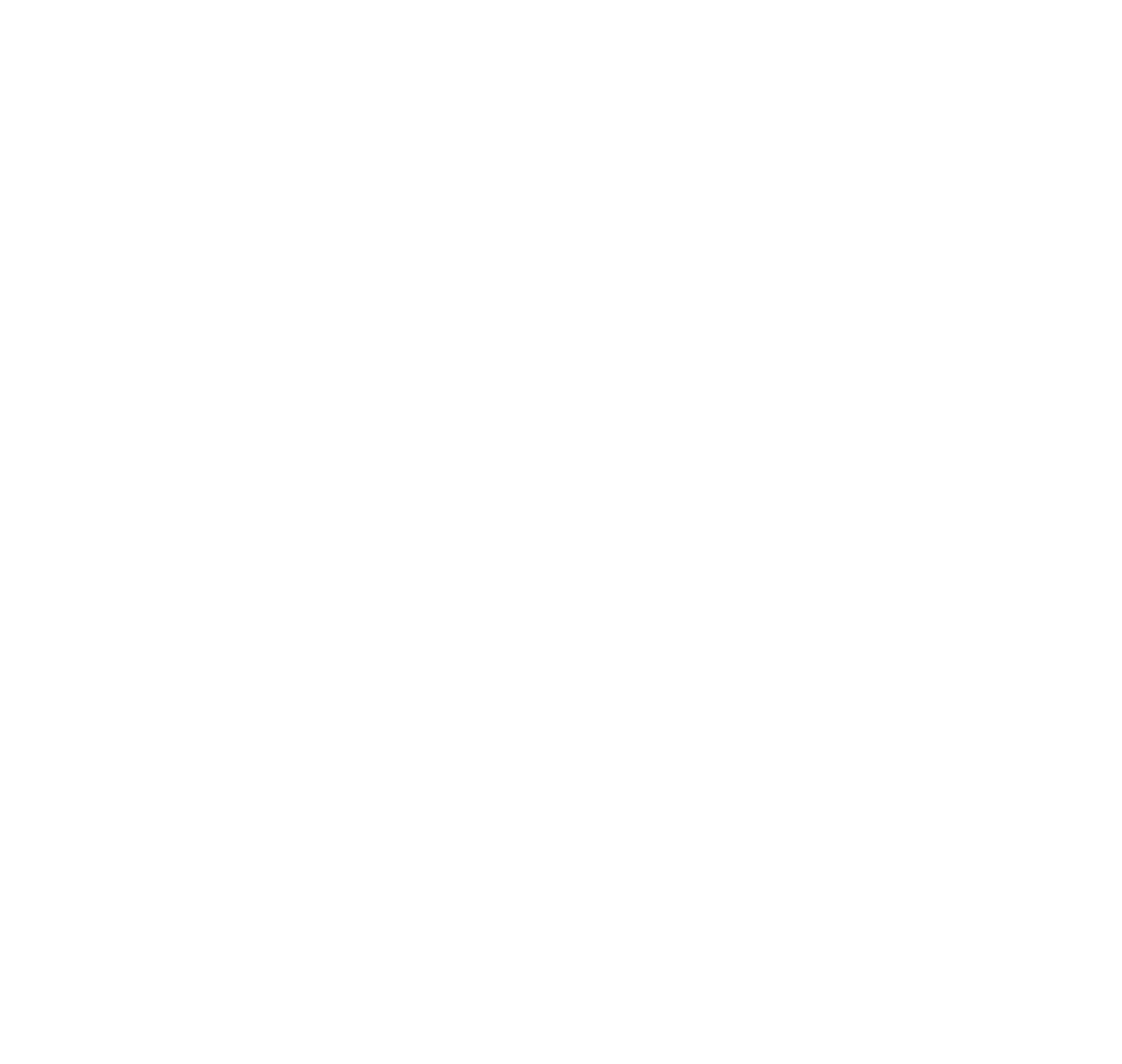 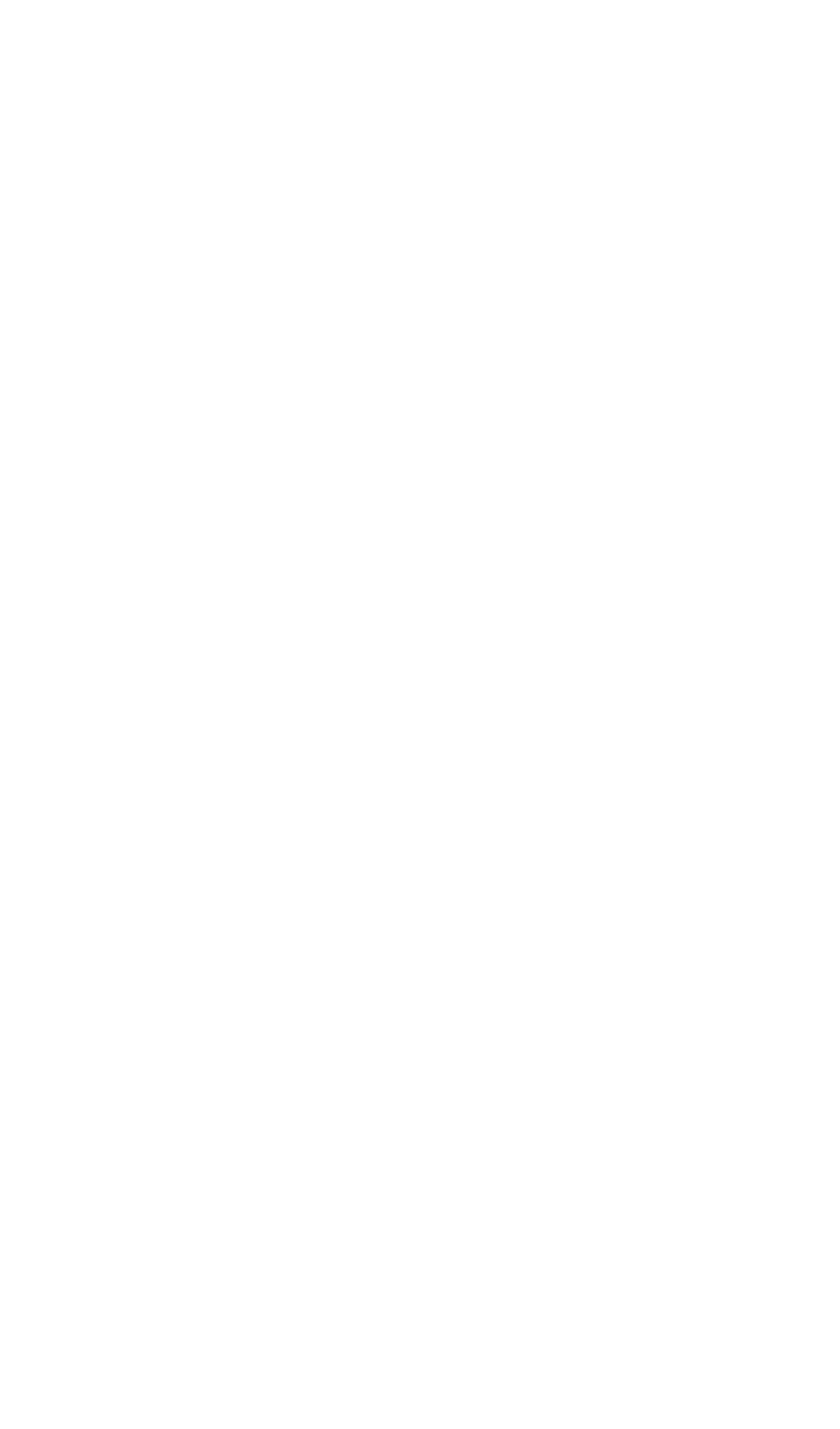 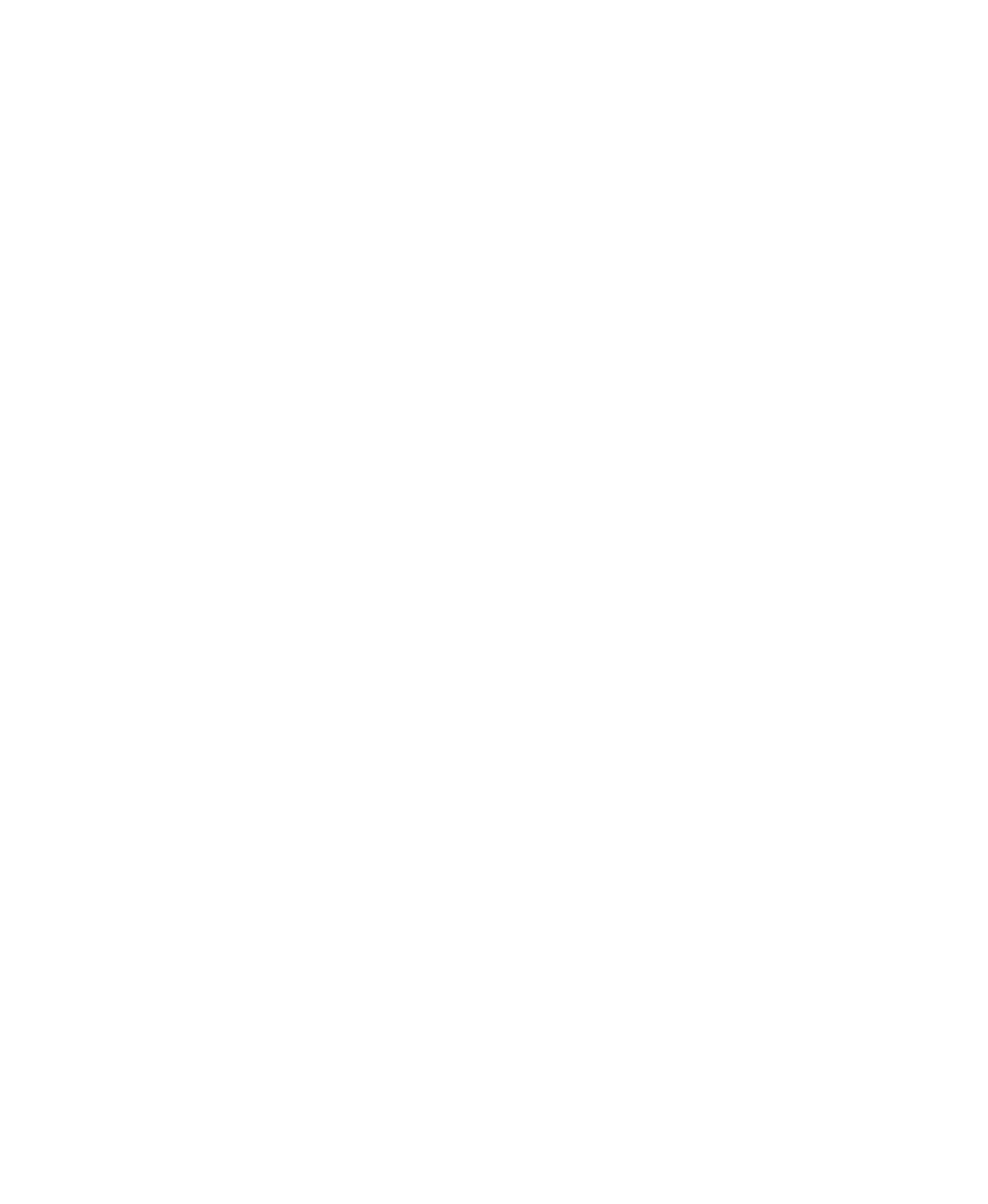 CRESCIMENTO
INTELIGENTE
CRESCIMENTO
SUSTENTÁVEL
CRESCIMENTO
INCLUSIVO
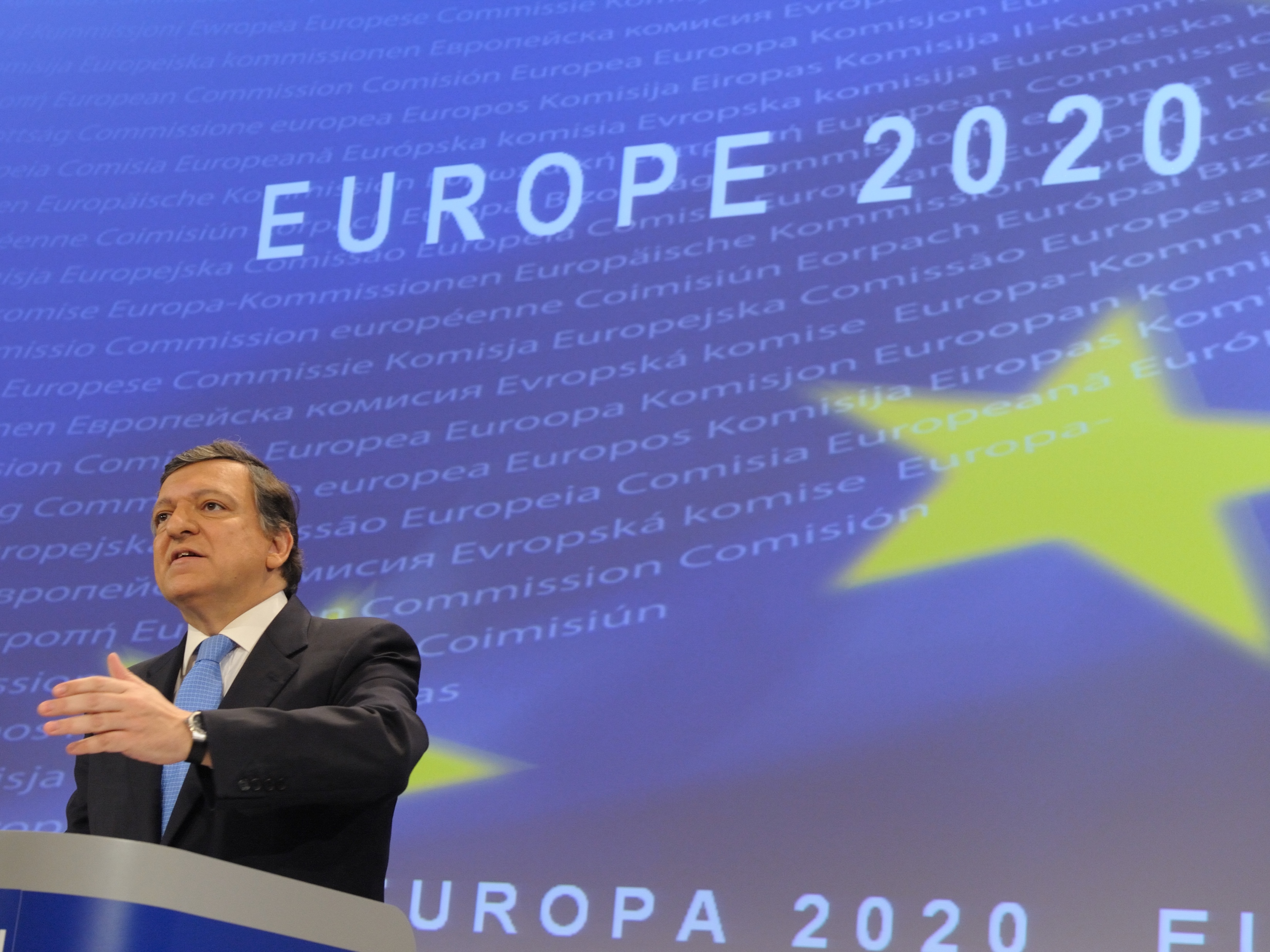 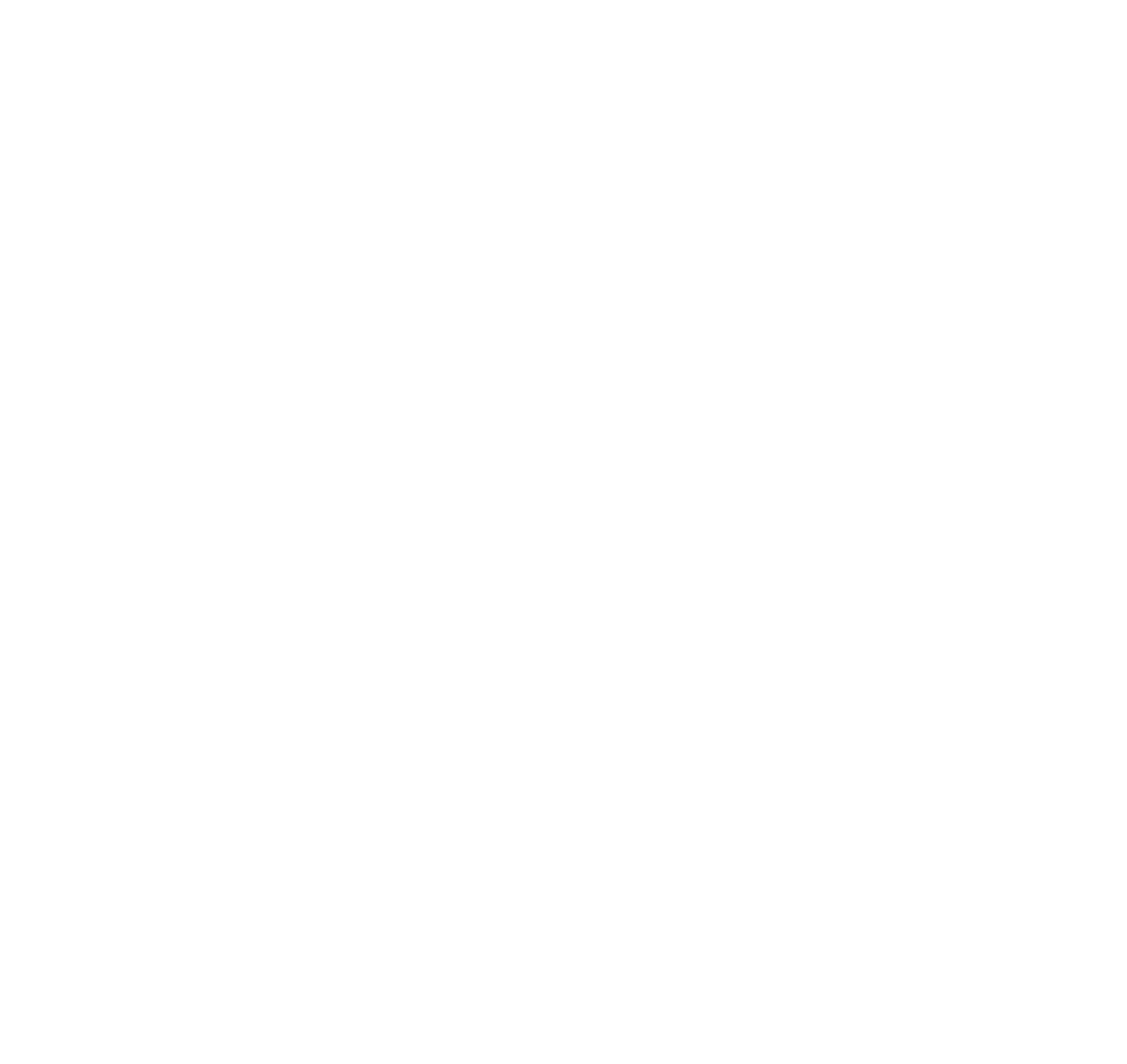 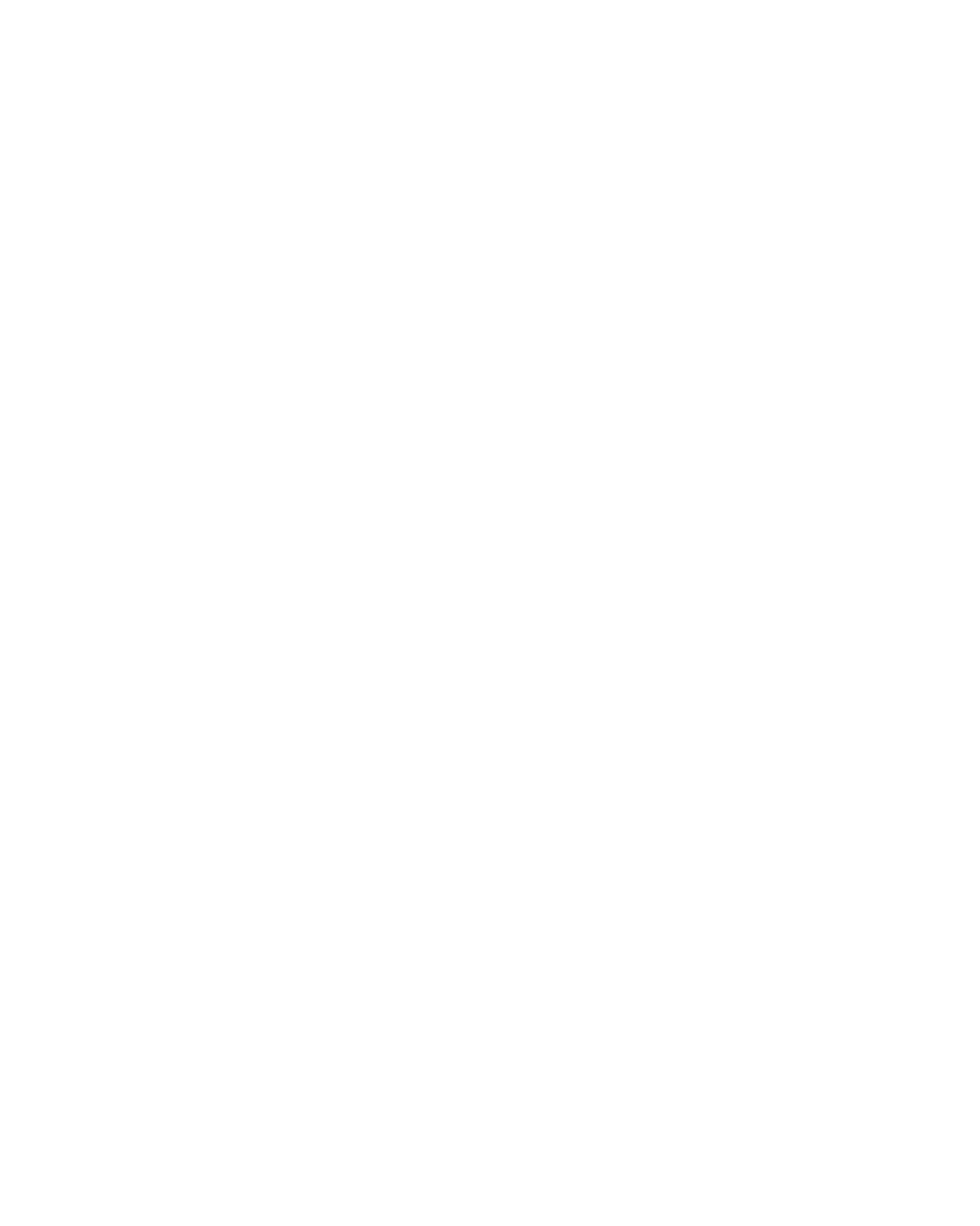 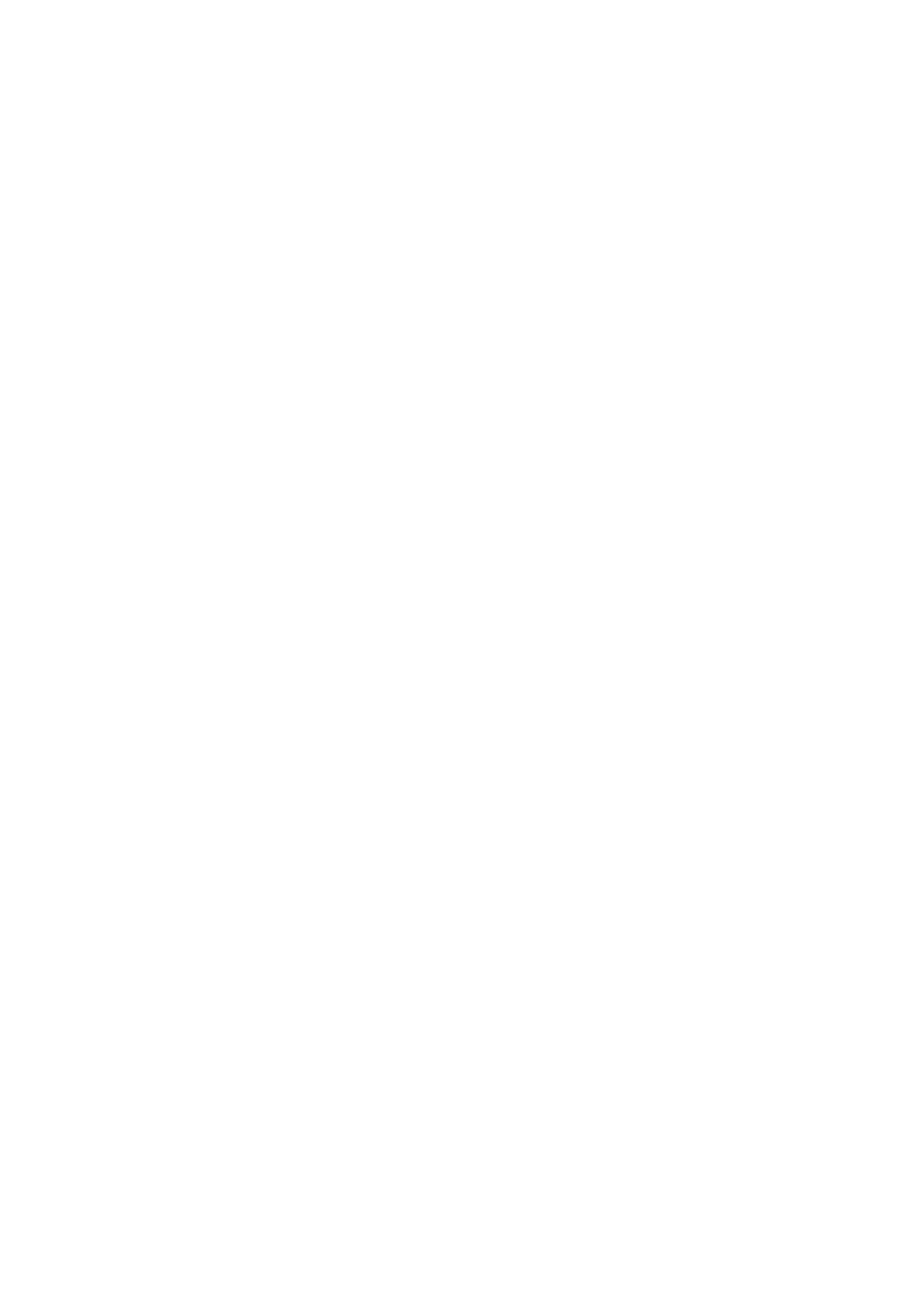 7 INICIATIVAS:
+
INICIATIVAS
DOS MEMBROS
=
5 OBJECTIVOS
PARA 2015
1. AGENDA DIGITAL PARA A EUROPA
1. EMPREGO
2. UMA UNIÃO DA INOVAÇÃO
2. I&D E INOVAÇÃO
3. JUVENTUDE EM MOVIMENTO
3. ALTERAÇÕES CLIMÁTICAS
   E ENERGIA
4. UMA EUROPA EFICIENTE
4. EDUCAÇÃO
5. UMA POLÍTICA INDUSTRIAL
   PARA A ERA DA GLOBALIZAÇÃO
5. POBREZA E
   EXCLUSÃO SOCIAL
6. AGENDA PARA NOVAS
   QUALIFICAÇÕES E NOVOS EMPREGOS
7. PLATAFORMA EUROPEIA CONTRA A POBREZA
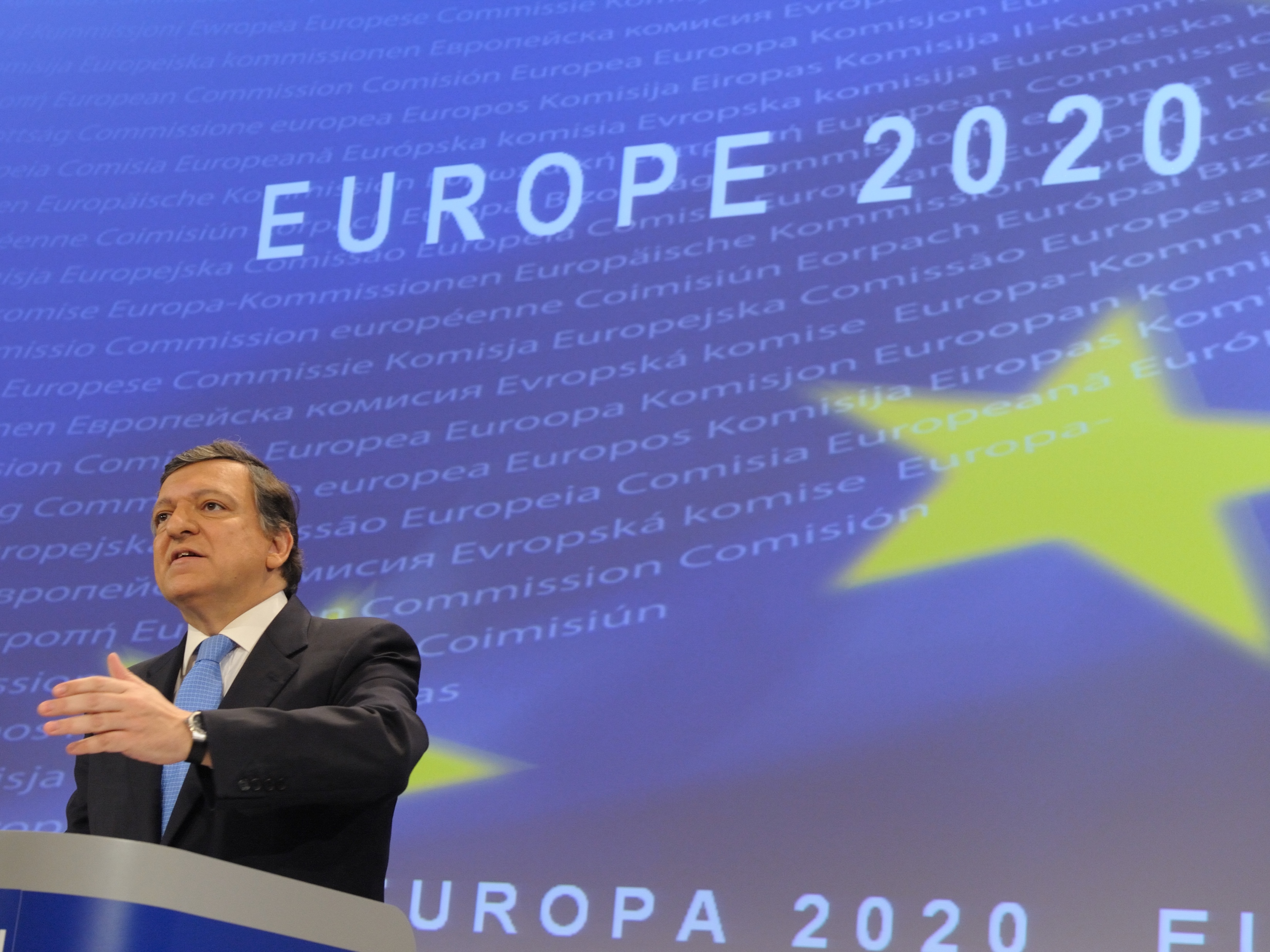 COMPARAÇÃO:
METAS PT - UE
METAS PT 2020 E
SITUAÇÃO EM 2013
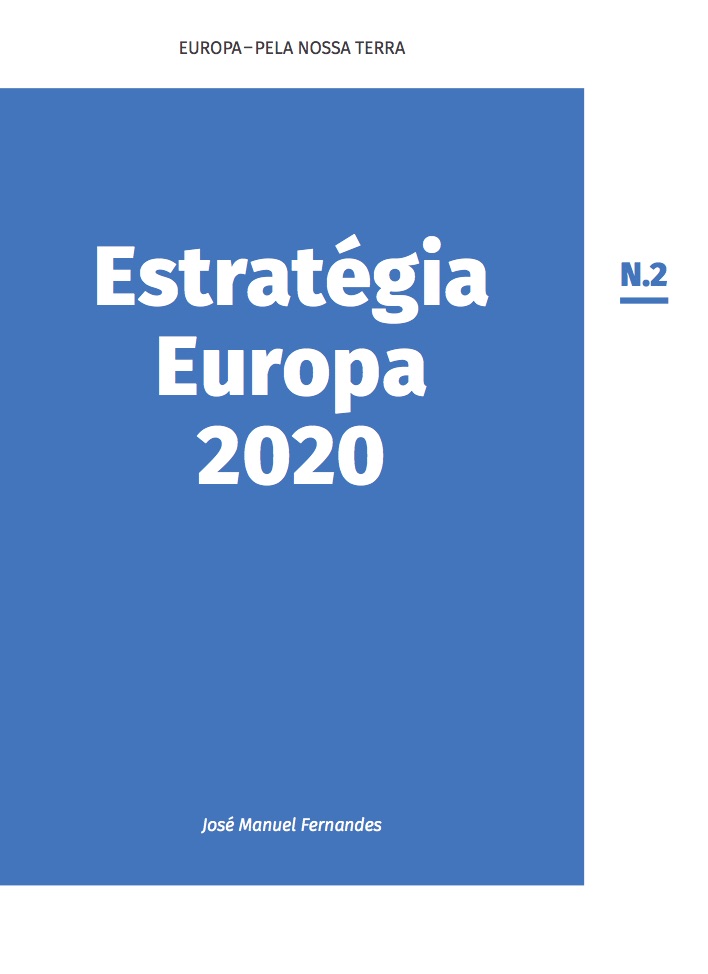 11
Recursos disponíveis
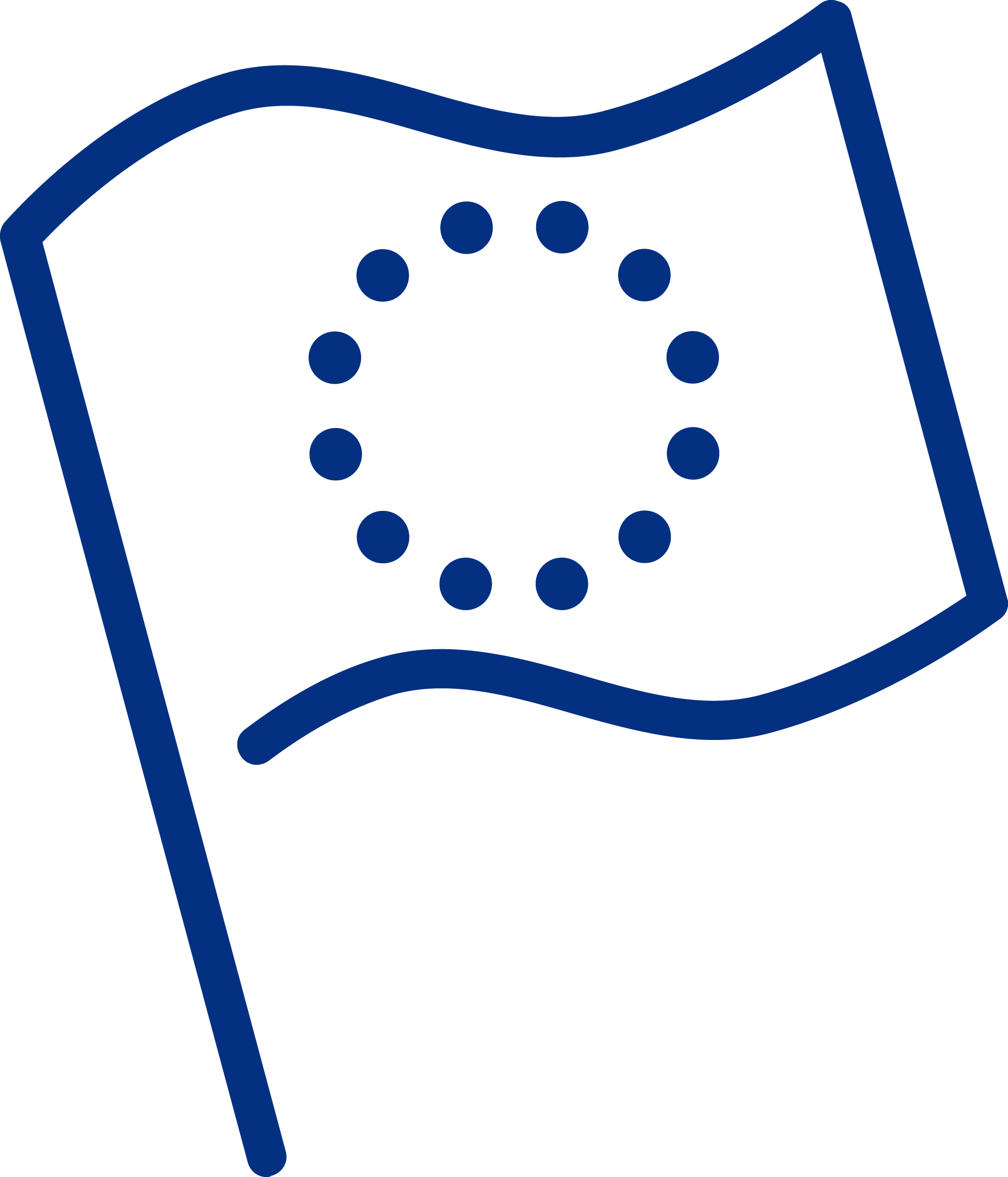 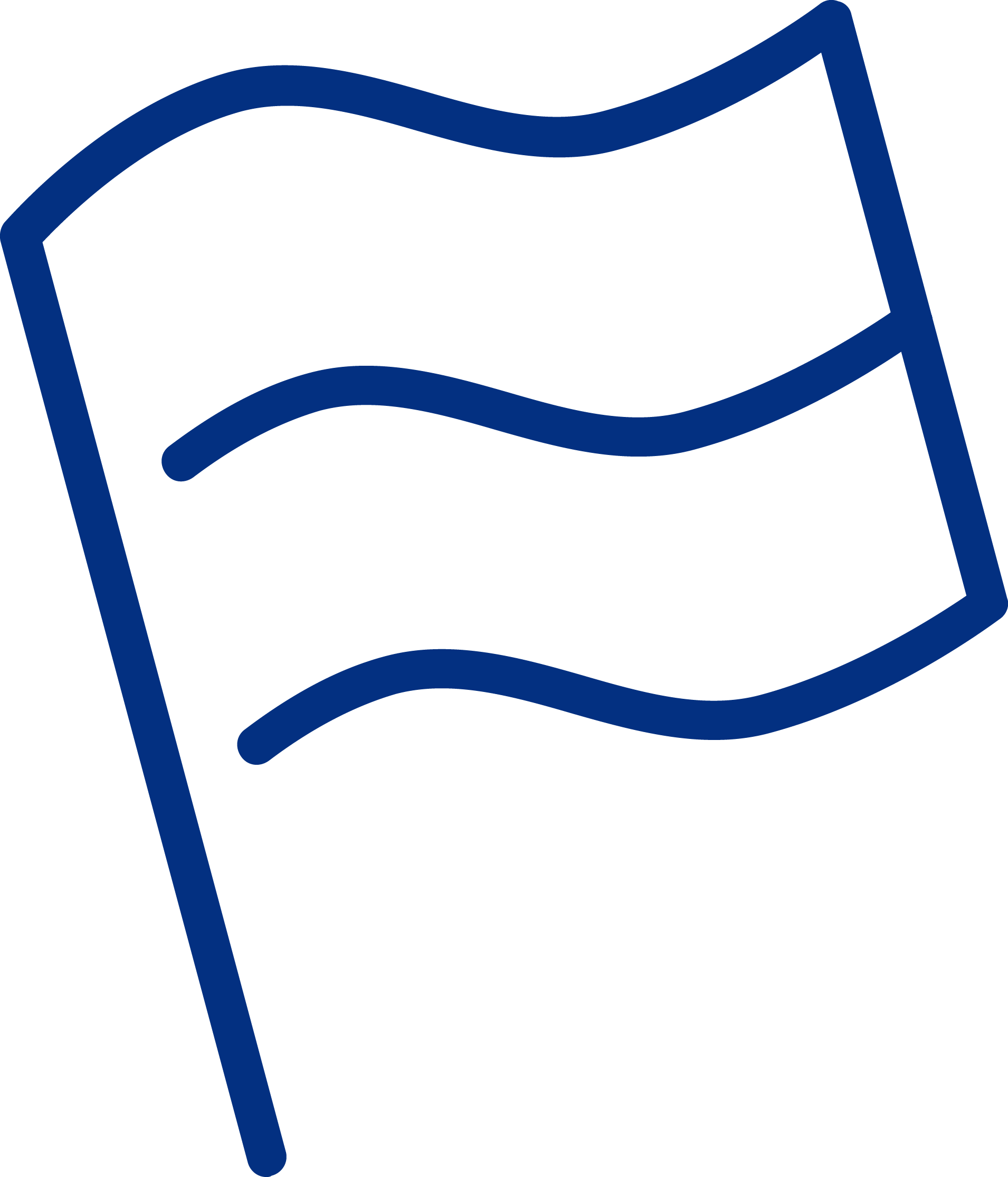 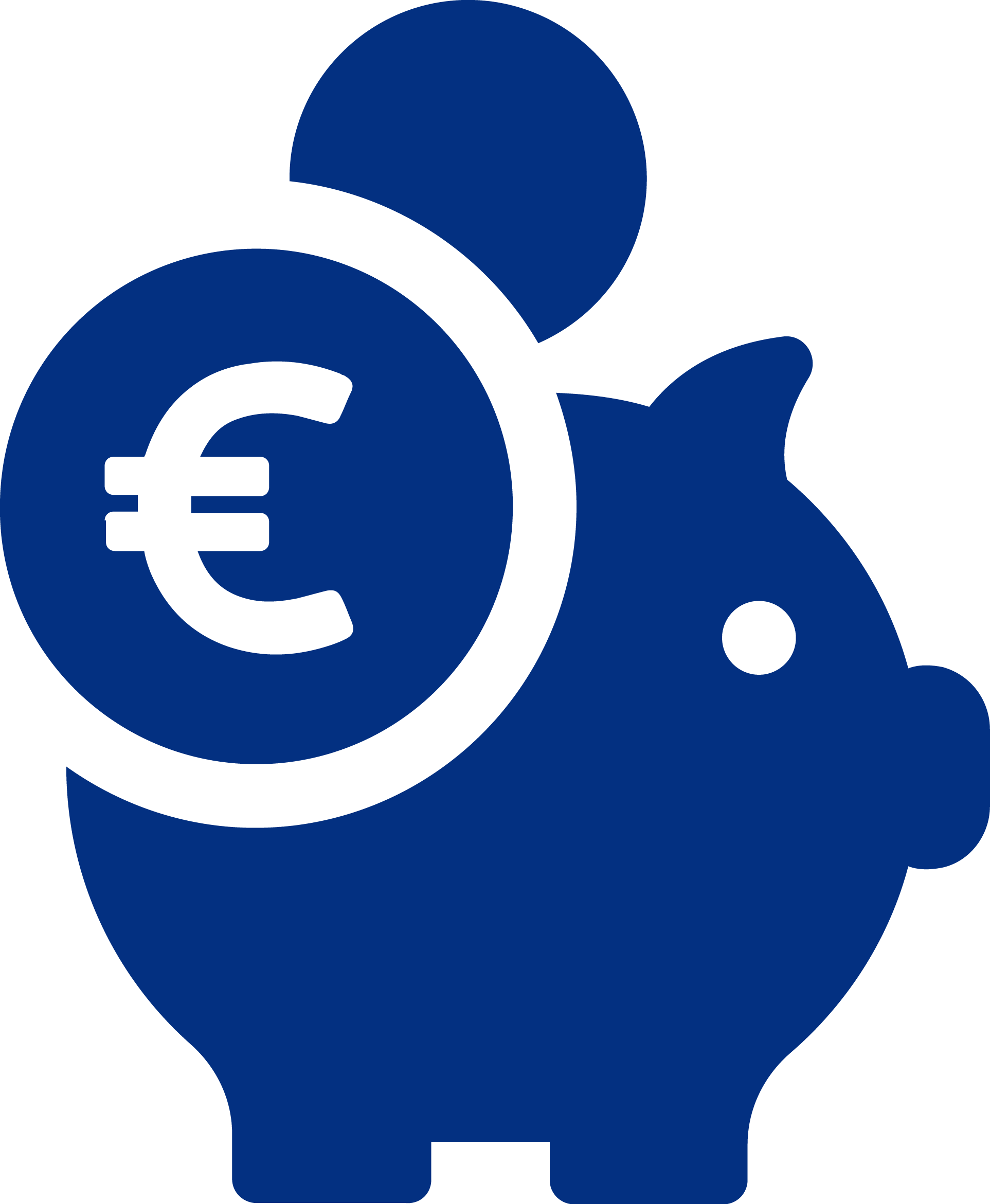 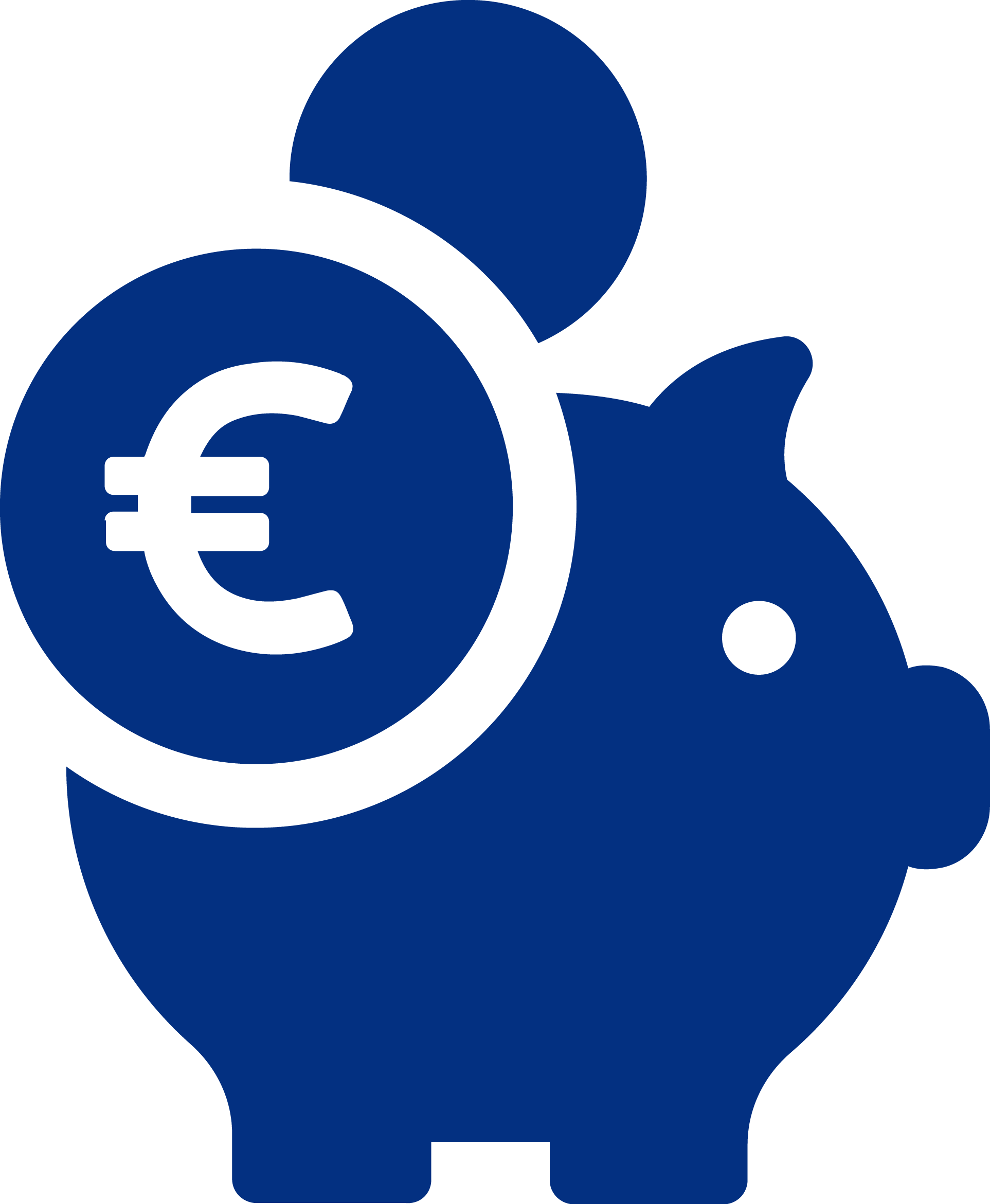 ORÇAMENTO DA
UNIÃO EUROPEIA
ORÇAMENTO DOS
ESTADOS MEMBROS
12
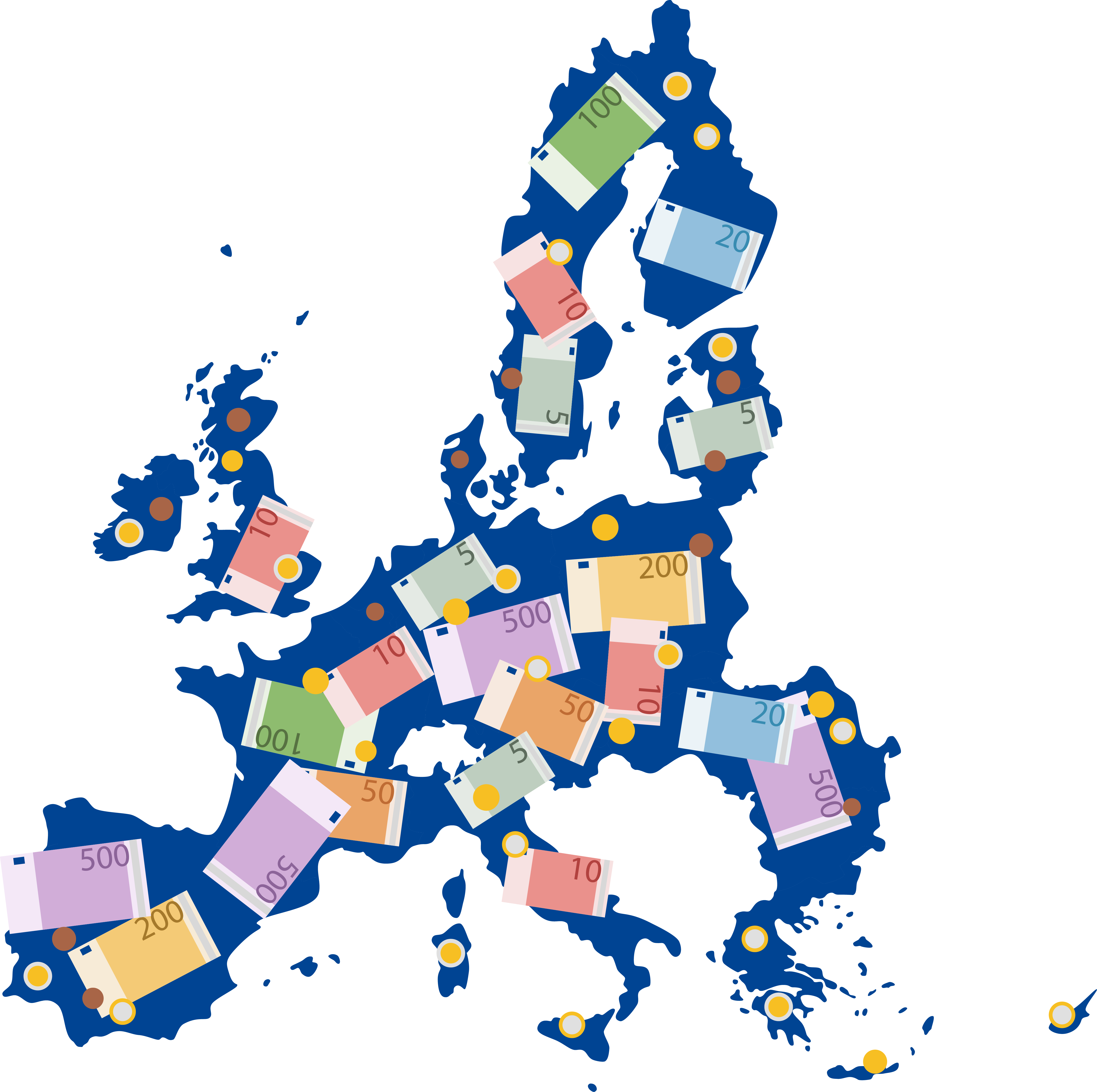 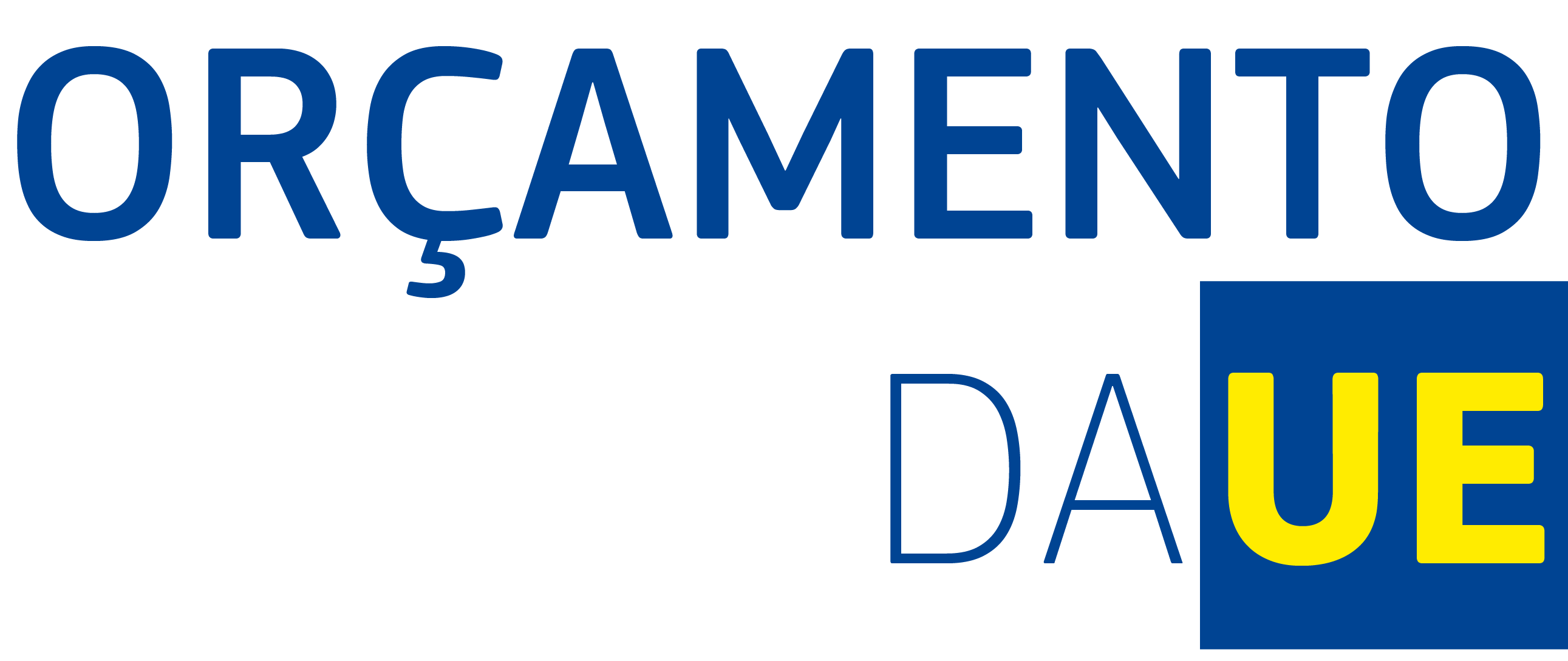 13
Estados unidos da américa
≈20%
PIB
ORÇAMENTO
FEDERAL
14
União europeia- qual é a % do PIB? -
≈20%
PIB
≈1%
PIB
ORÇAMENTO
FEDERAL DOS EUA
ORÇAMENTO
DA UE
15
orçamento da ue- 143 mil milhões de EUros -
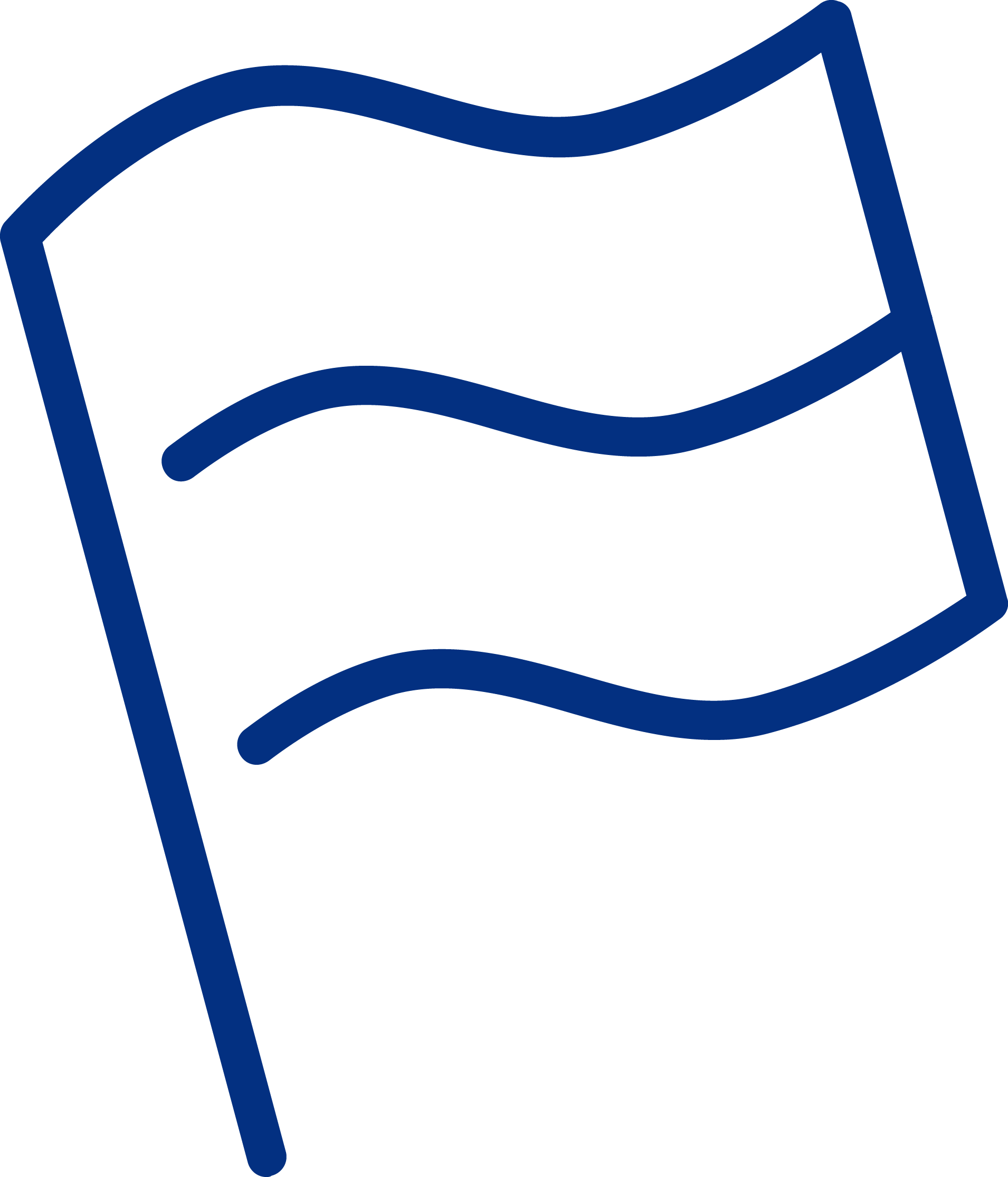 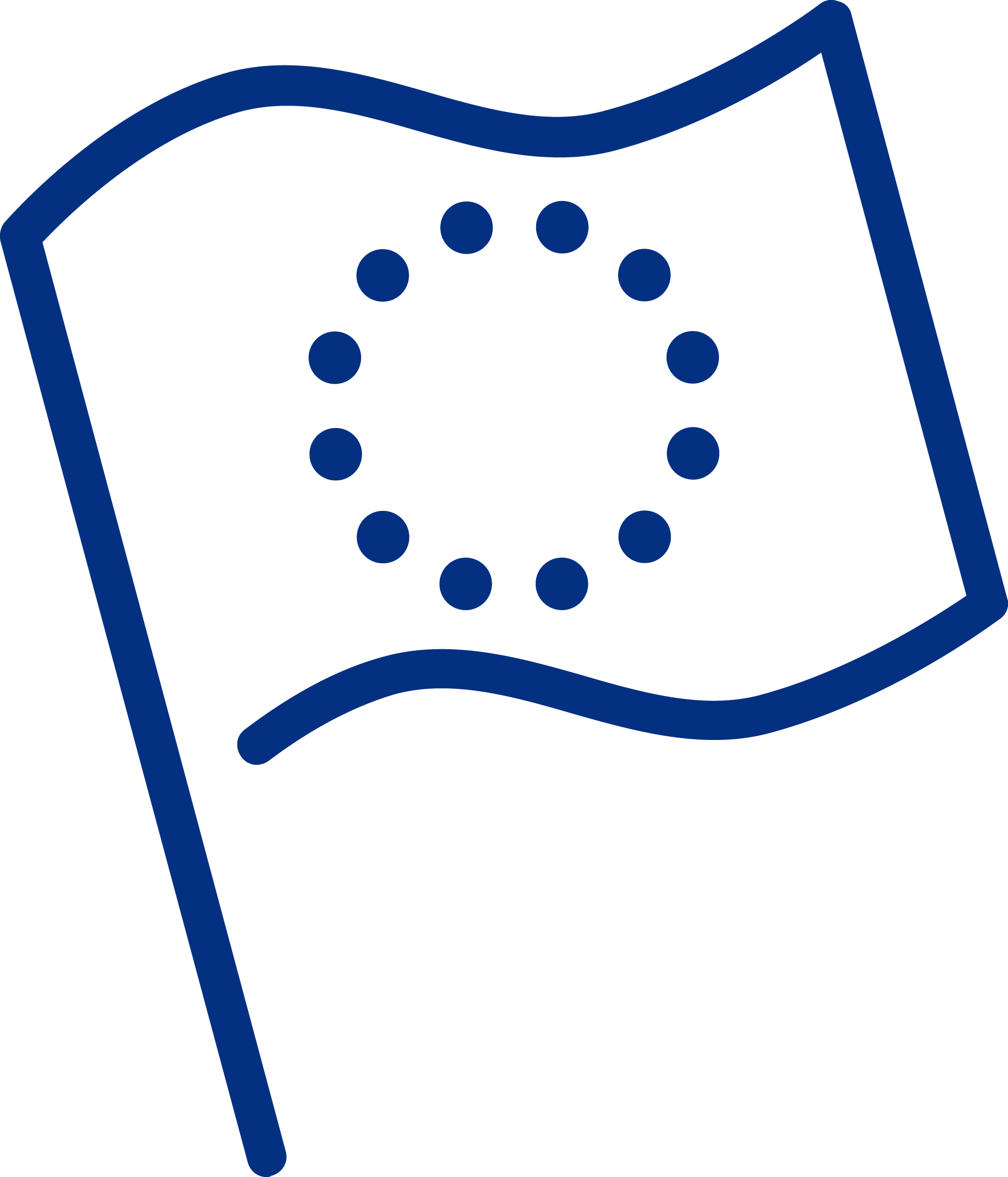 86%
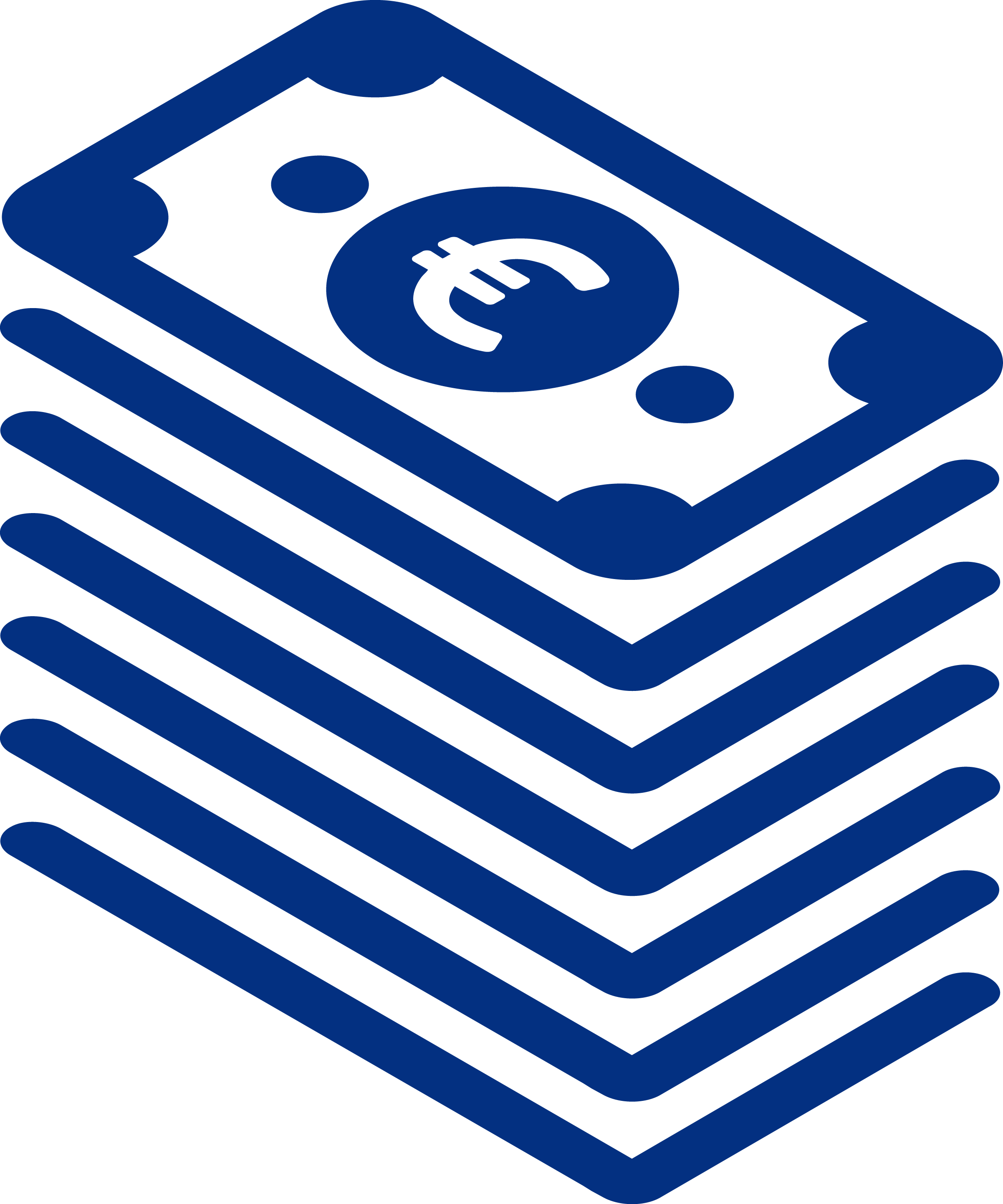 13%
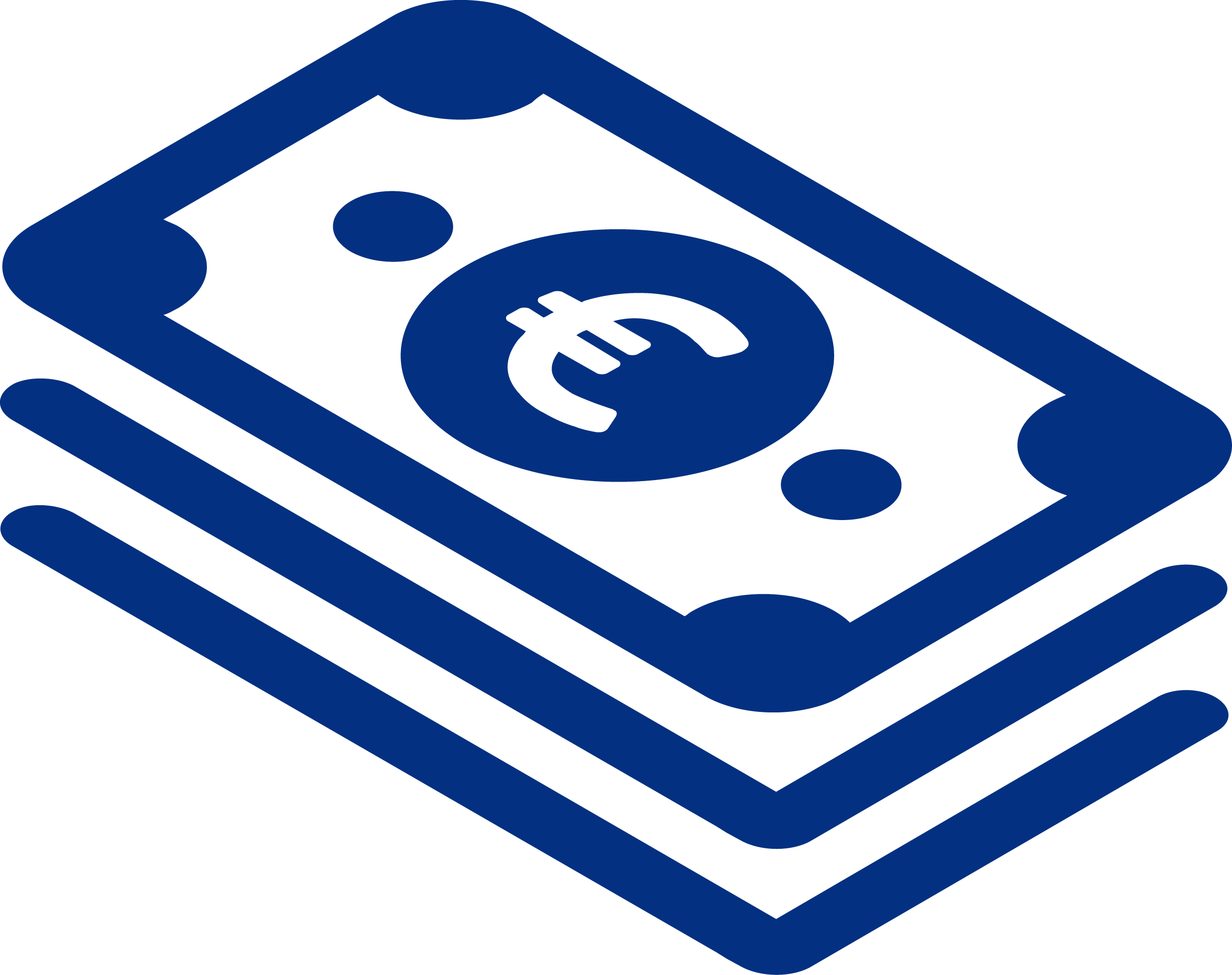 1%
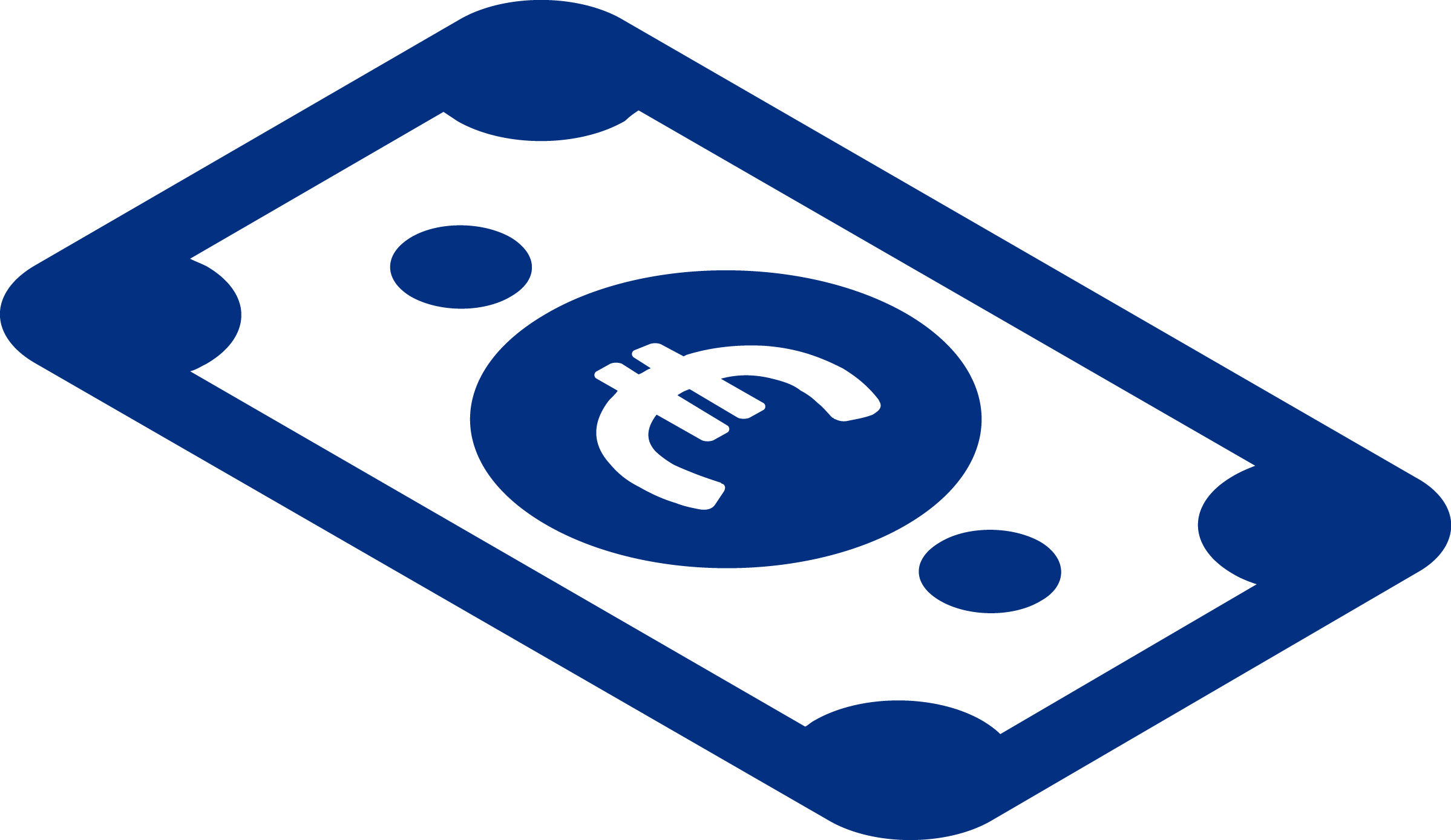 RECURSOS
PRÓPRIOS
TRADICIONAIS
OUTRAS RECEITAS
CONTRIBUIÇÕES
NACIONAIS
0.3% IVA
+
AÇUCAR
+
0.7% RENDIMENTO
NACIONAL BRUTO
DIREITOS
ADUANEIROS
(APENAS 75%)
16
Modelo de financiamento- LIMITES DAS RECEITAS E DESPESAS-
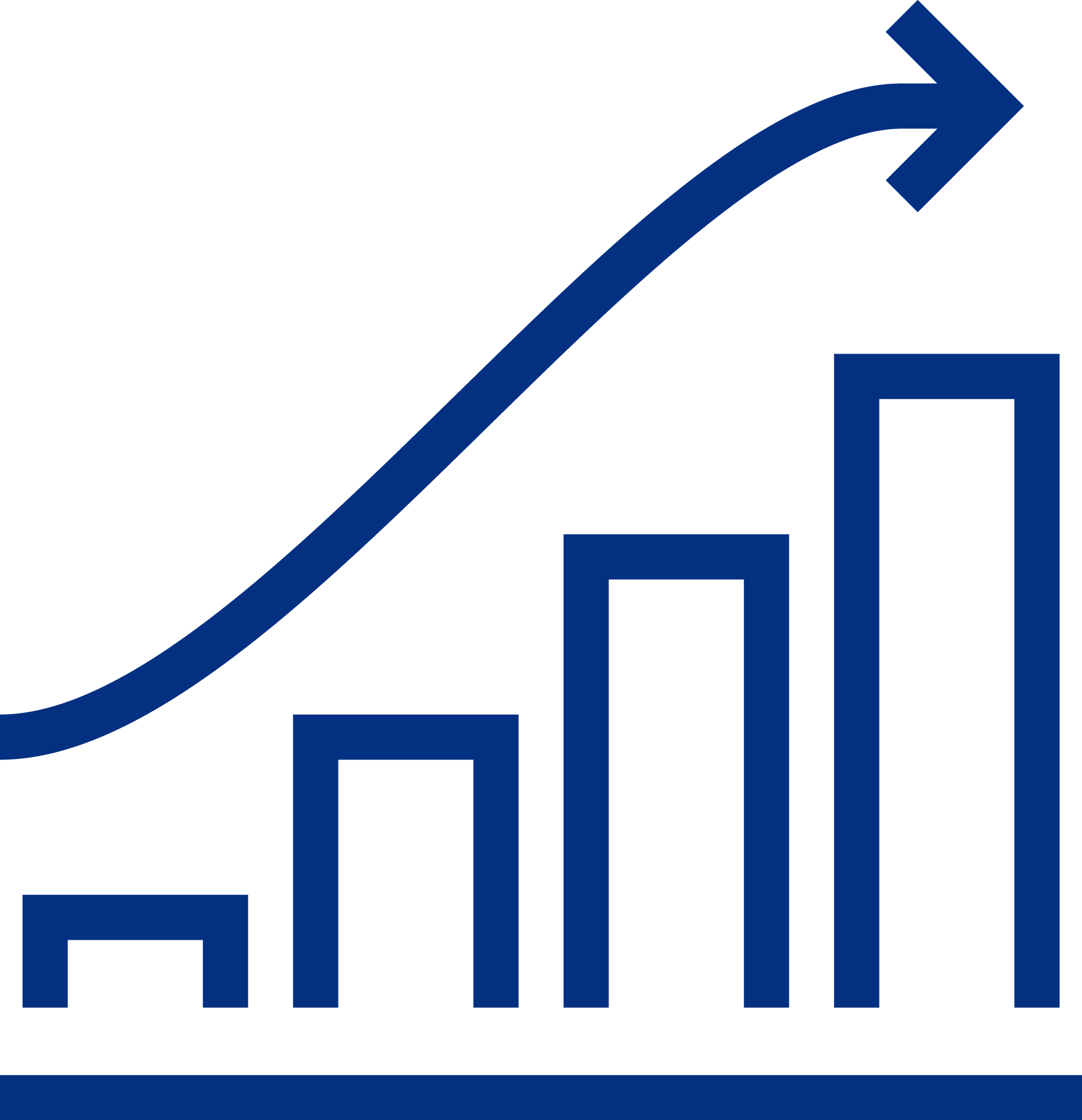 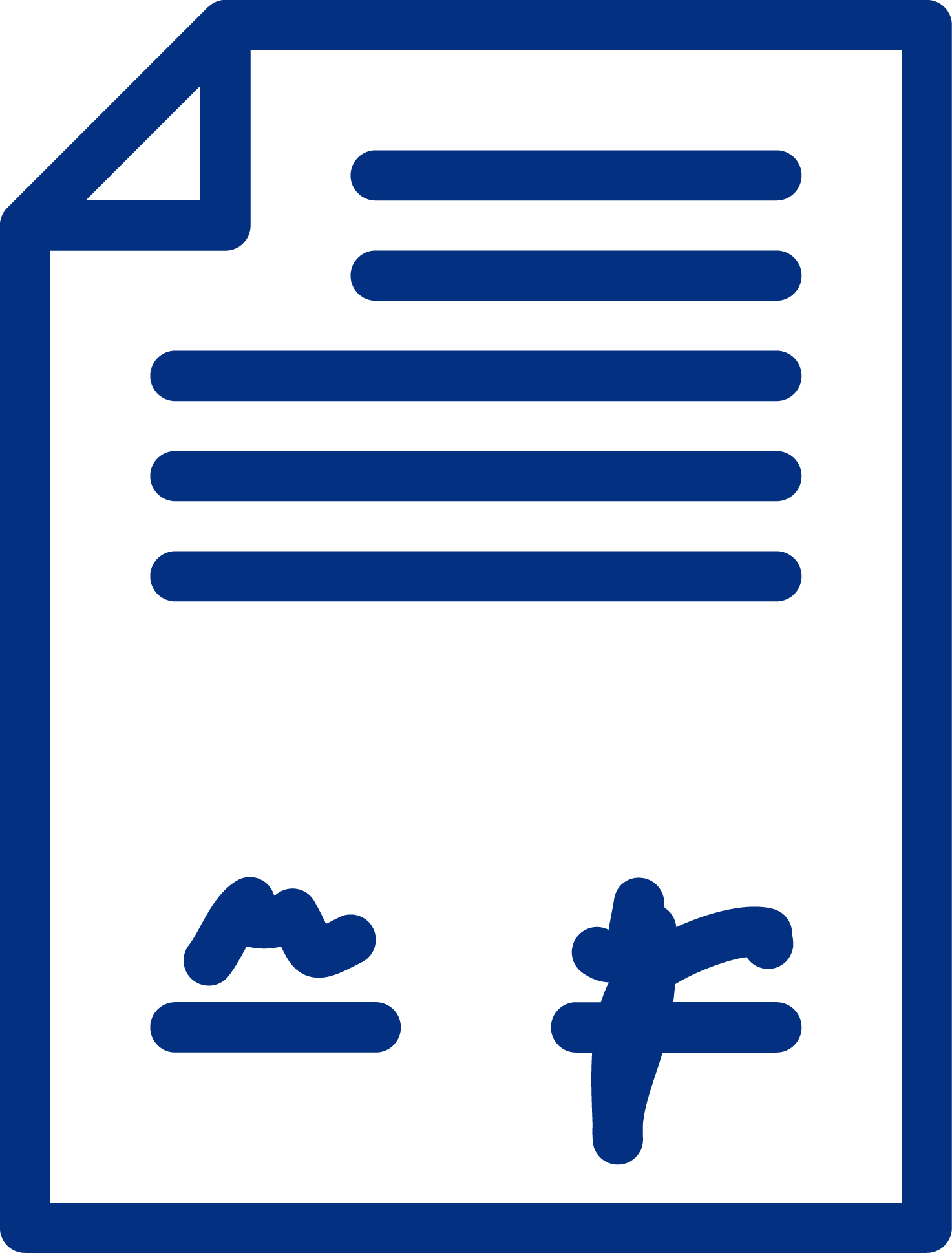 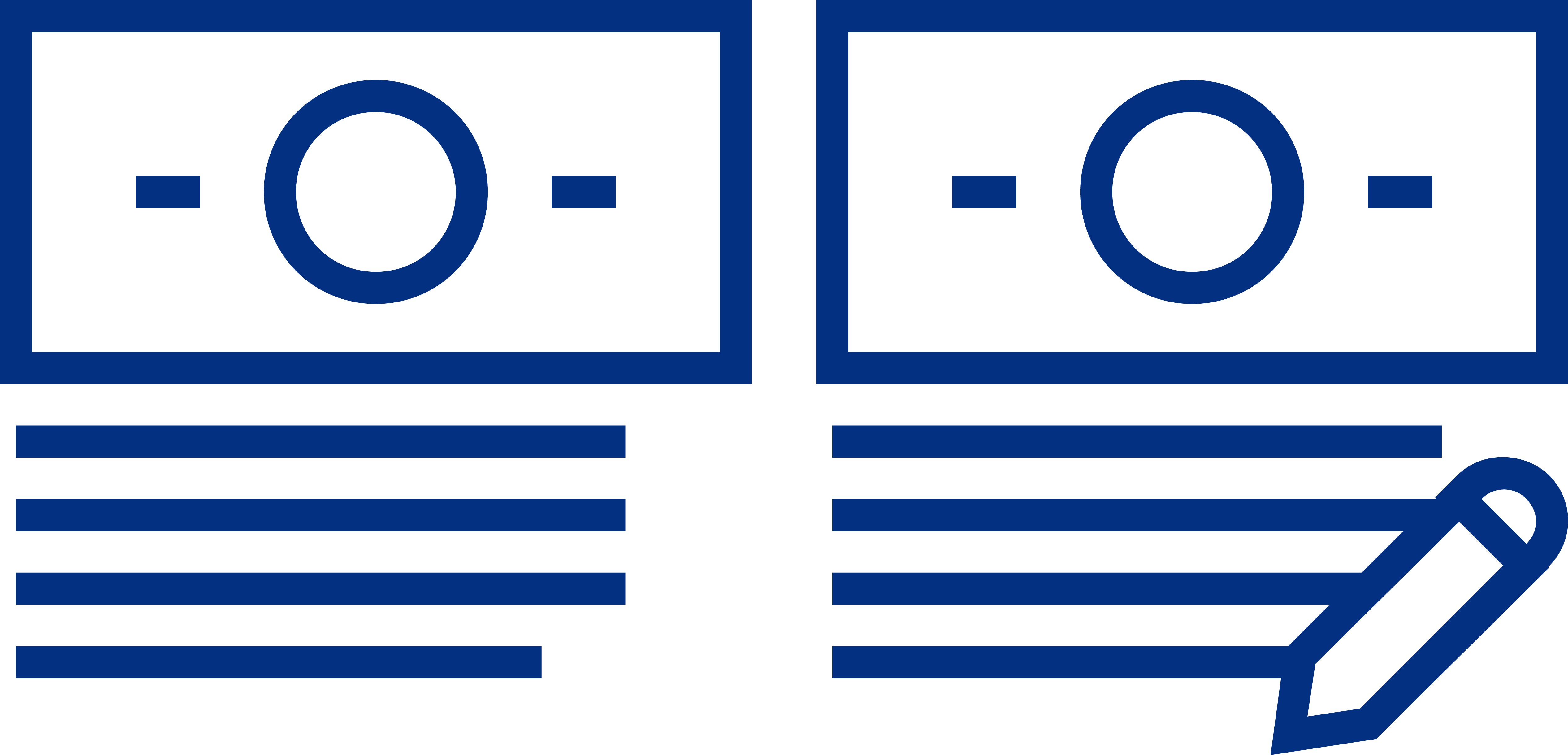 TRATADOS
LIMITE MÁXIMO
DE RECURSOS
PRÓPRIOS
QUADRO
FINANCEIRO
PLURIANUAL
1,23% DO RNB-UE
PARA PAGAMENTOS
17
Orçamento da UE- Maiores contribuidores -
36,5%
18
QUAIS SÃO OS PROBLEMAS DA INEXISTÊNCIA DEVerdadeiros recursos próprios?
”QUEM PAGA
O JANTAR,
PELO MENOS
ESCOLHE O
RESTAURANTE”
”I WANT
MY MONEY
BACK”
”JUSTE
RETOUR”
19
Quadro financeiro plurianual
2020
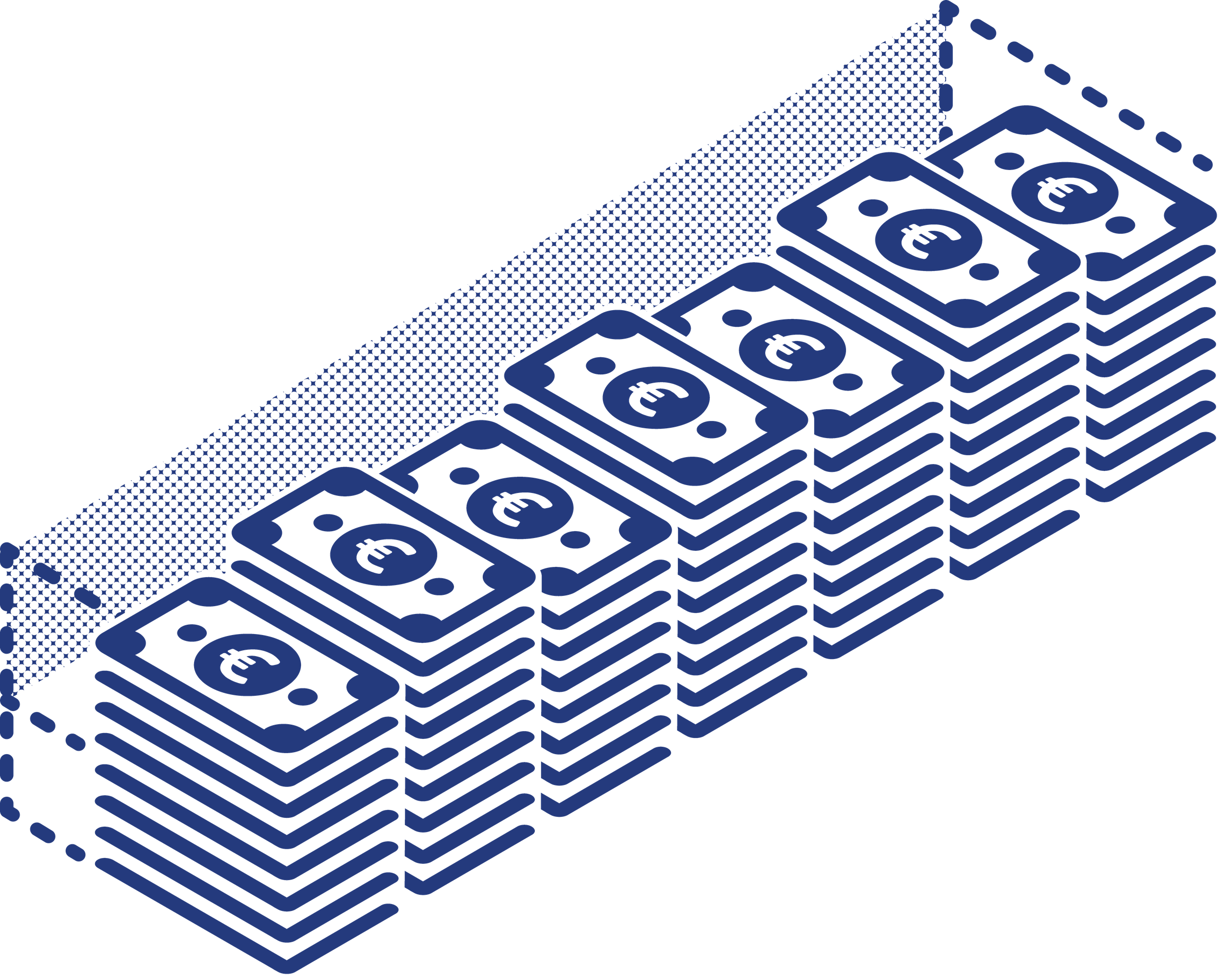 2019
2018
2017
2016
2015
2014
JURIDICAMENTE
VINCULATIVO
ADOPTADO POR
UNANIMIDADE
PE DÁ PARECER
FAVORÁVEL
ORÇAMENTO
DE 2016
20
QFP- 2014-2020 -
...
...
21
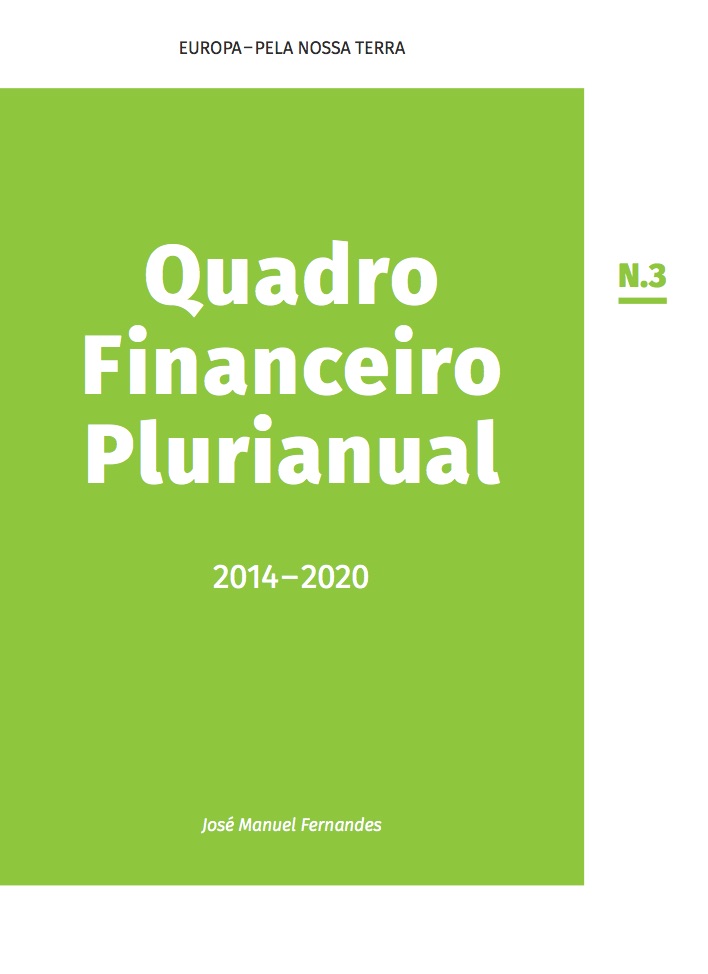 22
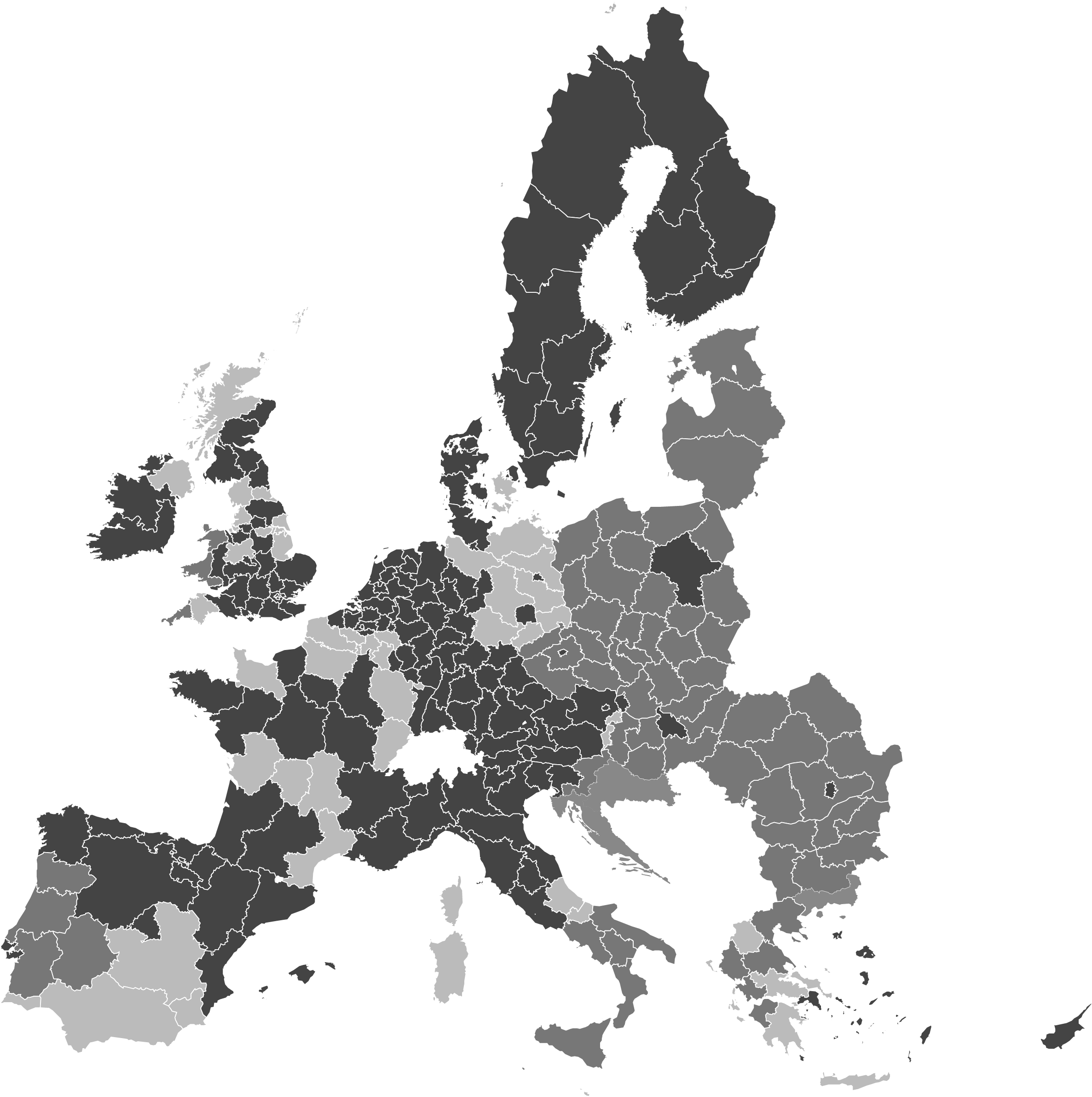 POLíTICA DE COESÃO
276 REGIÕES
GRANDES DISPARIDADES
SOCIOECONÓMICAS
¼ REGIÕES COM
PIB  INFERIOR A
75% DA MÉDIA-UE
23
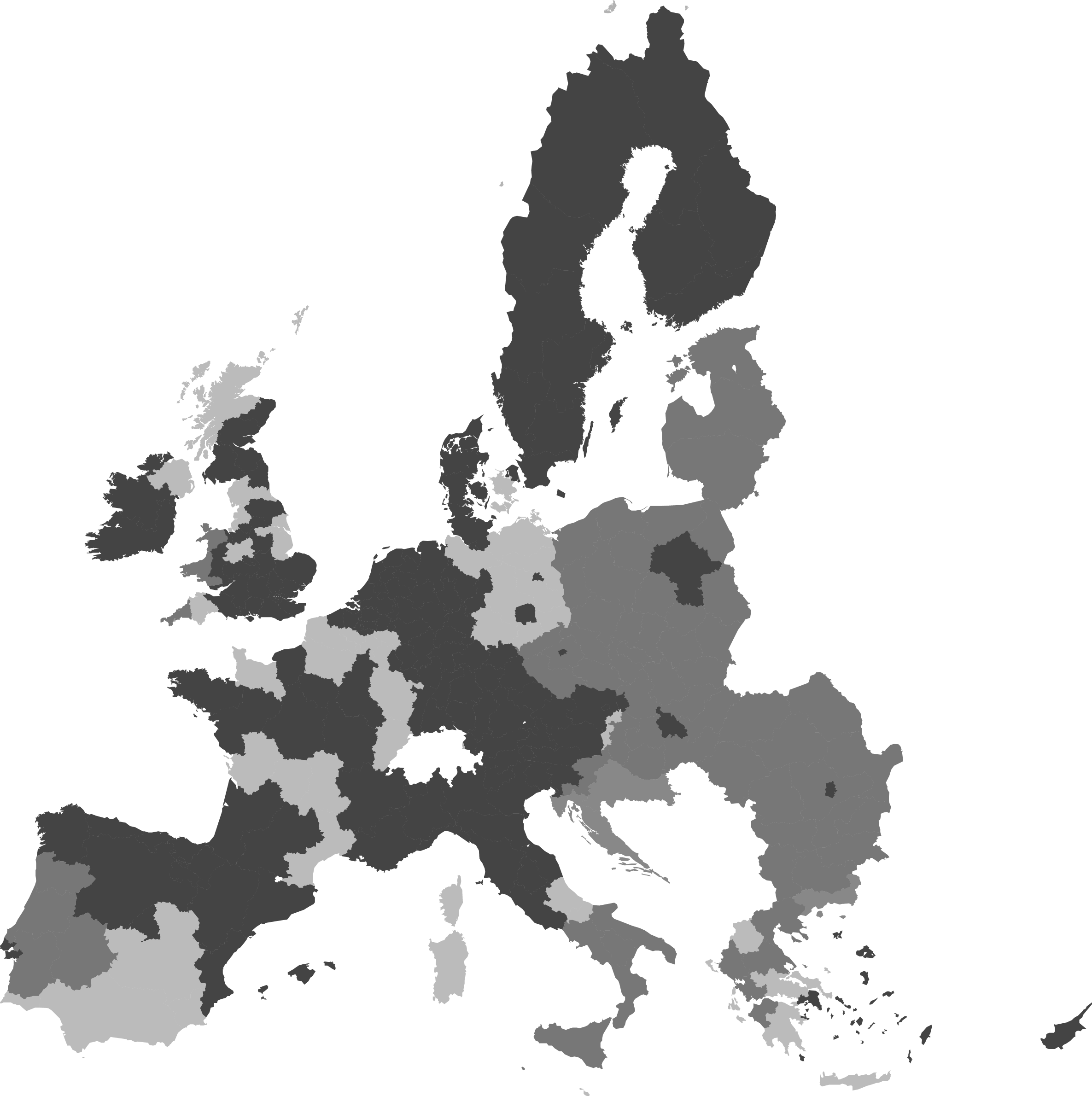 Política de coesão
QUAL É O
OBJECTIVO?
PROMOÇÃO DA CONVERGÊNCIA
E COESÃO ECONÓMICA E SOCIAL
24
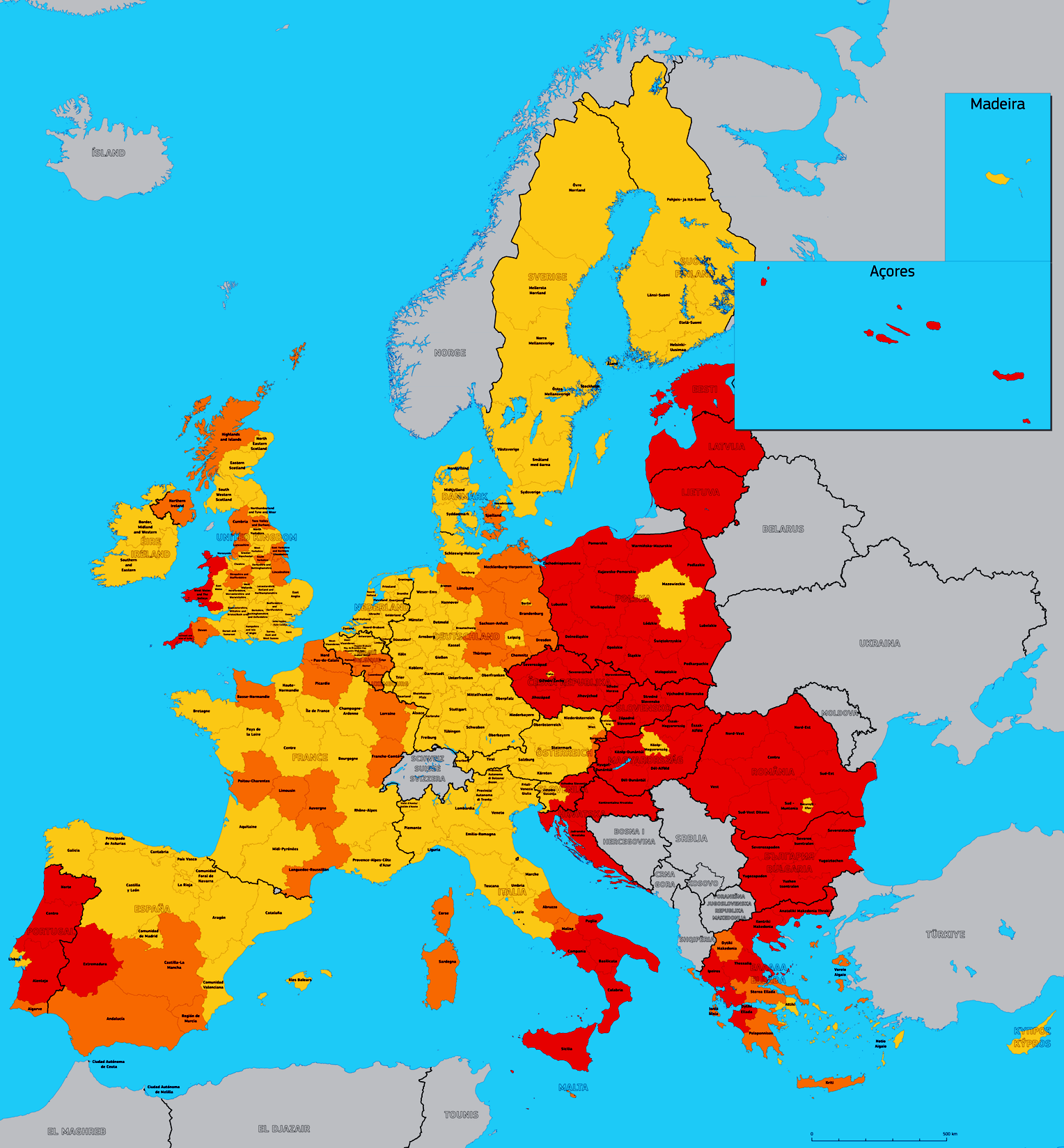 SIMULAÇÃO DE ELEGIBILIDADE
REGIÕES MENOS
DESENVOLVIDAS
<75%
REGIÕES EM
TRANSIÇÃO
75%-90%
REGIÕES MAIS
DESENVOLVIDAS
>90%
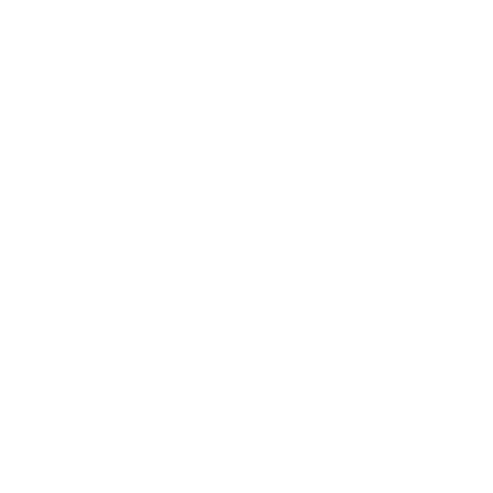 25
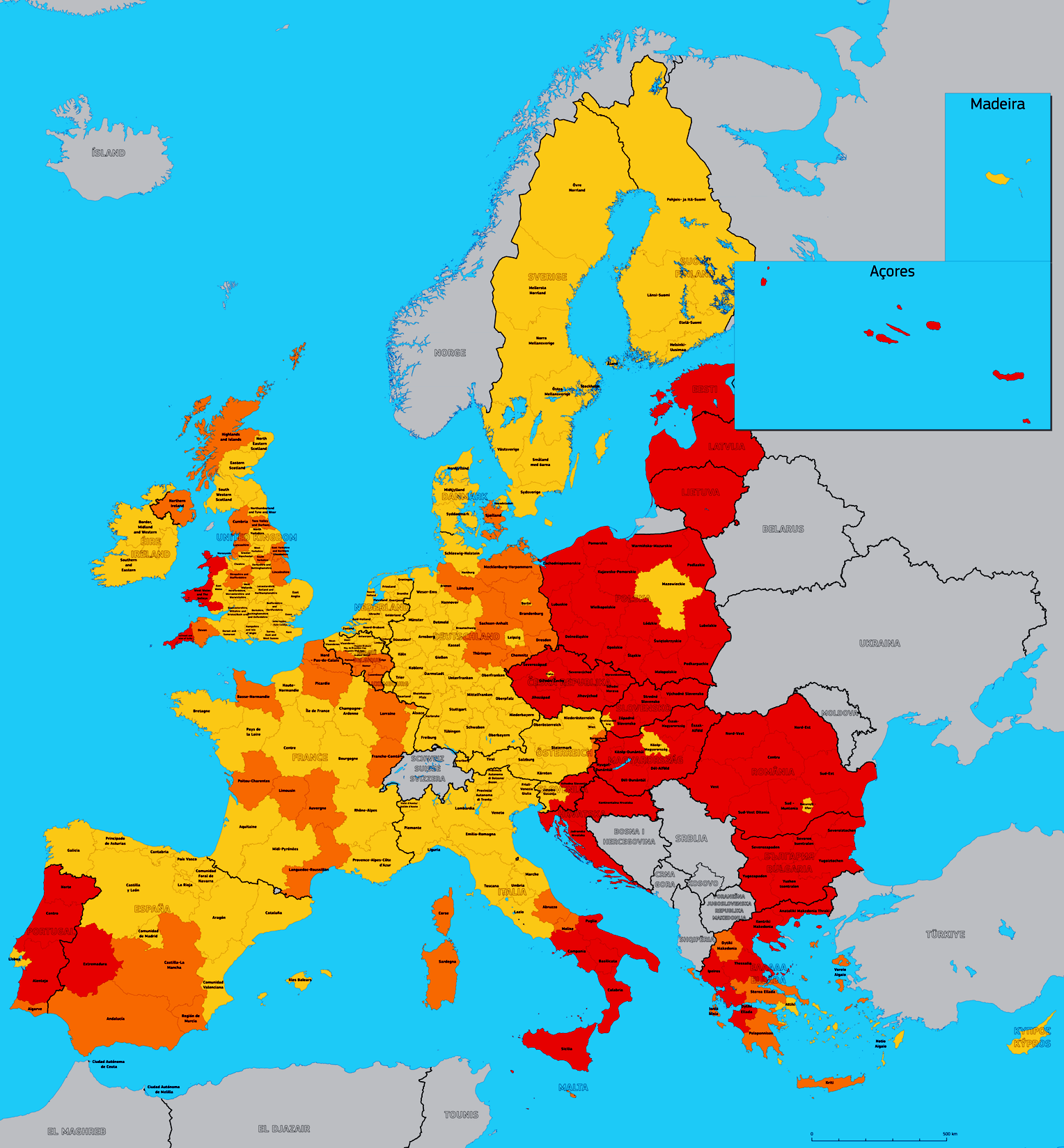 POLÍTICA DE COESÃO- PORTUGAL -
21.400
MILHÕES
DE EUROS
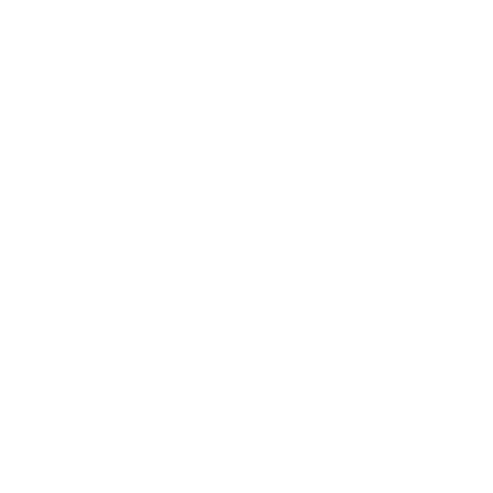 26
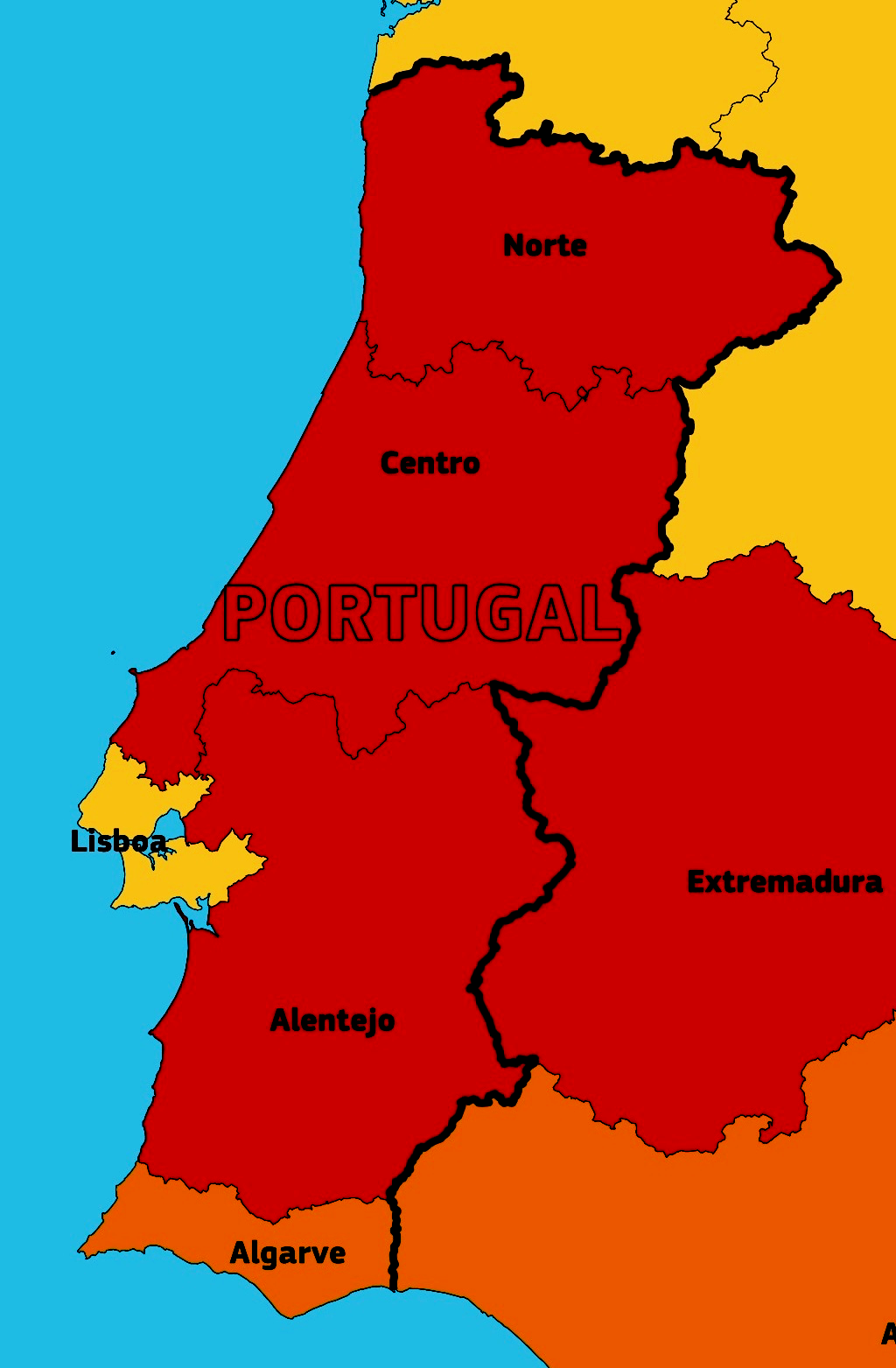 POLÍTICA DE COESÃO- PORTUGAL -
REGIÕES MENOS
DESENVOLVIDAS
REGIÕES EM
TRANSIÇÃO
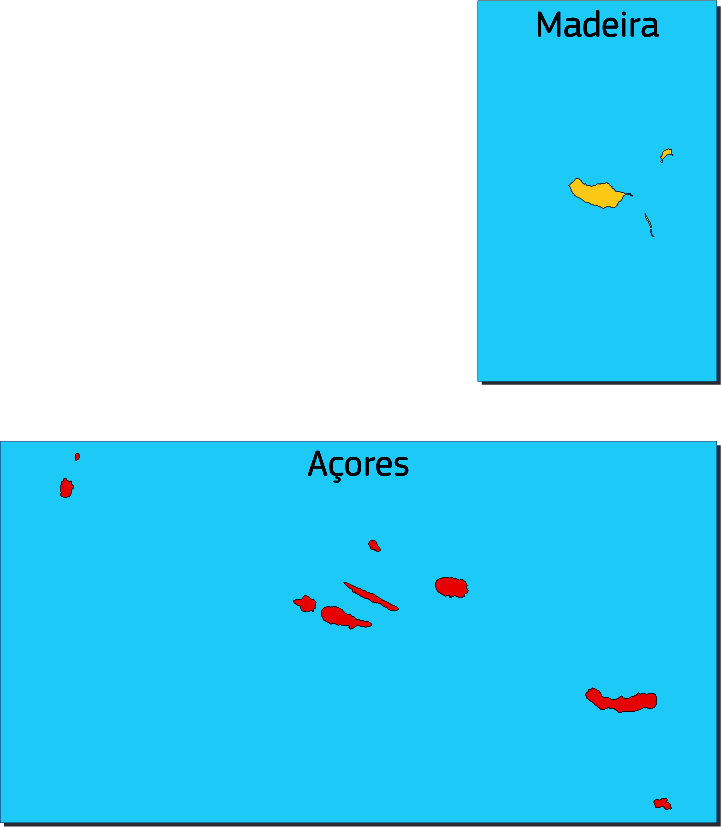 REGIÕES MAIS
DESENVOLVIDAS
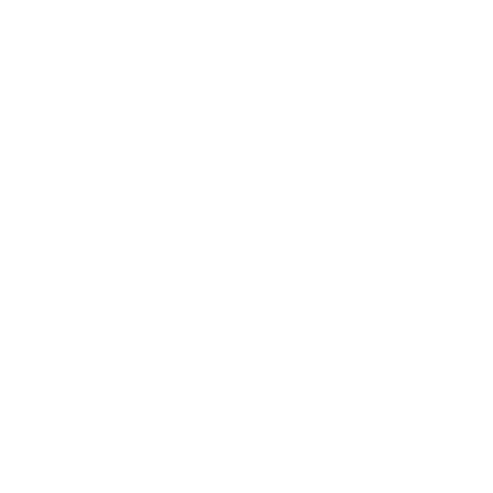 27
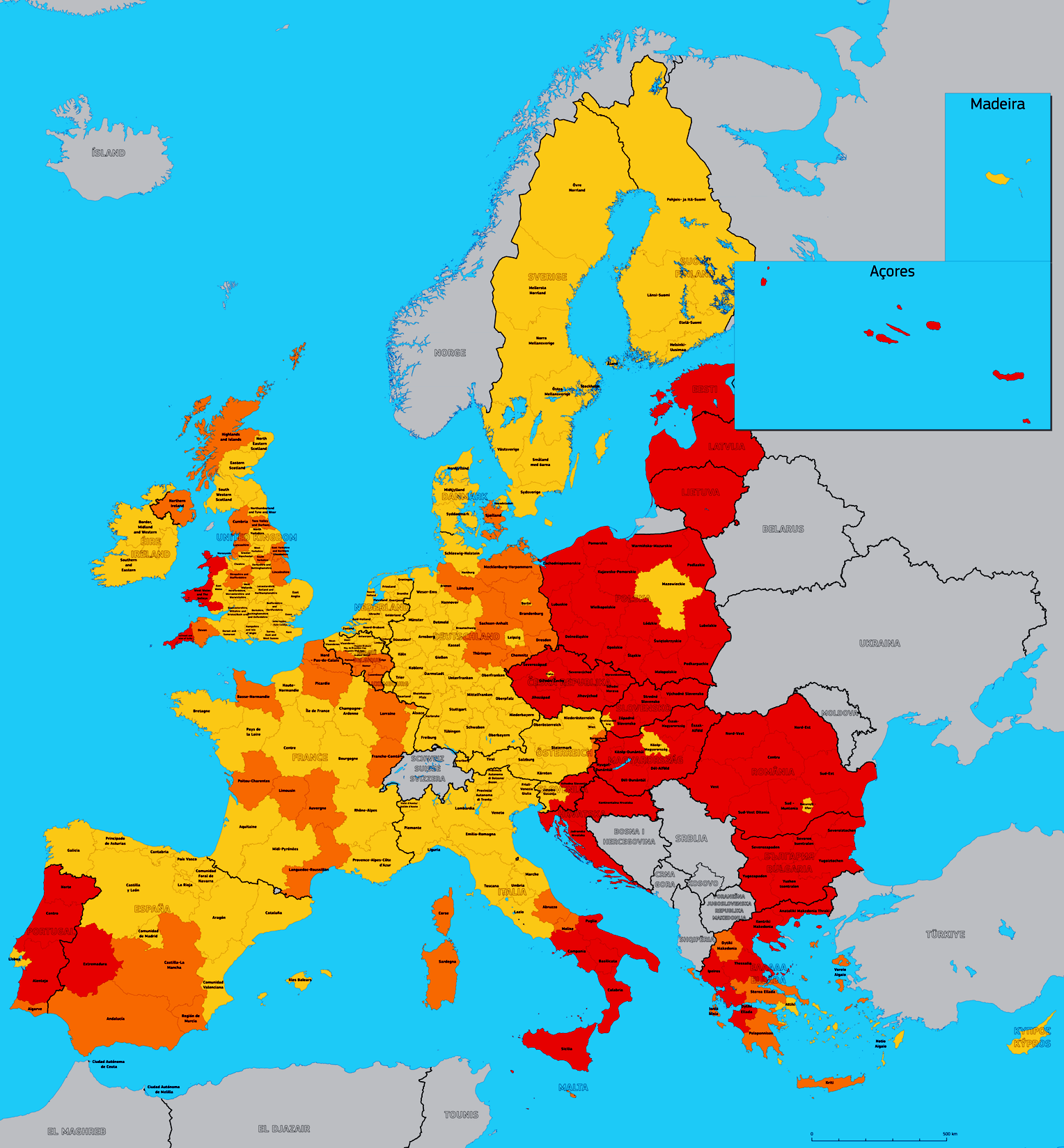 Política de coesão- taxa máxima de cofinanciamento -
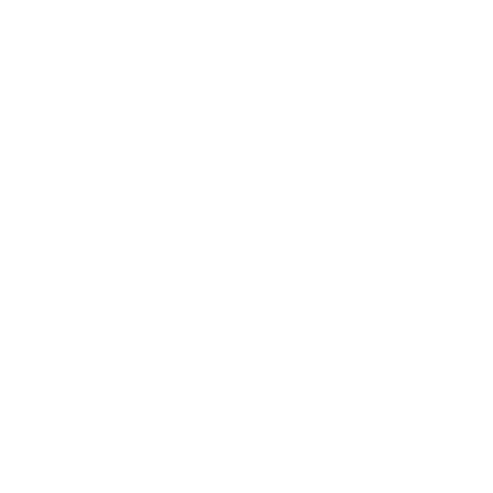 28
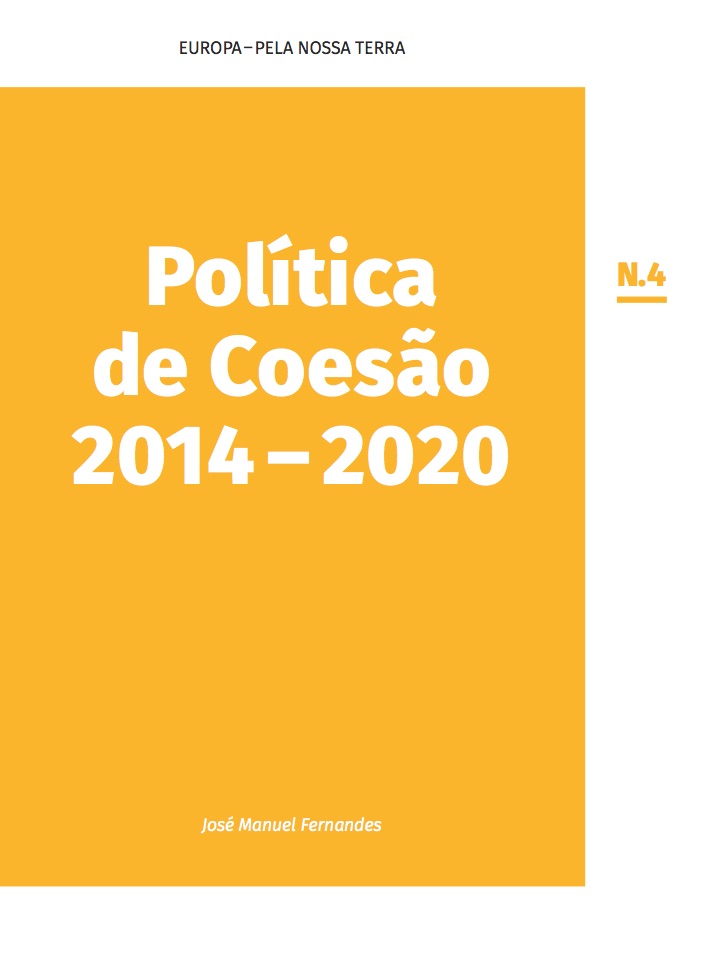 29
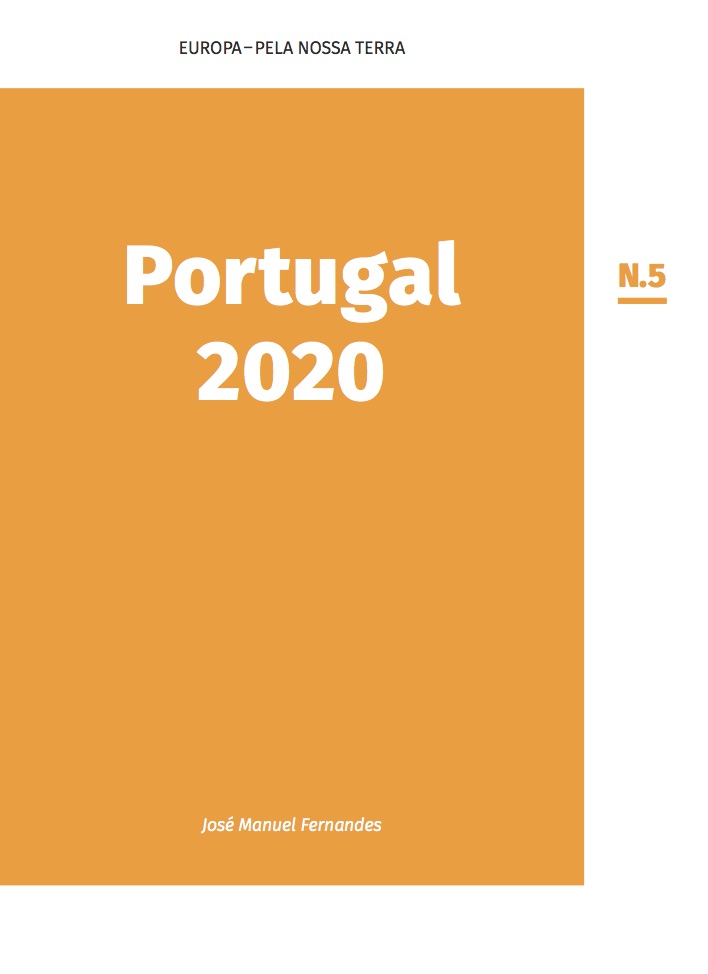 31
MATRIZ DE ESTRUTURAÇÃO TEMÁTICA
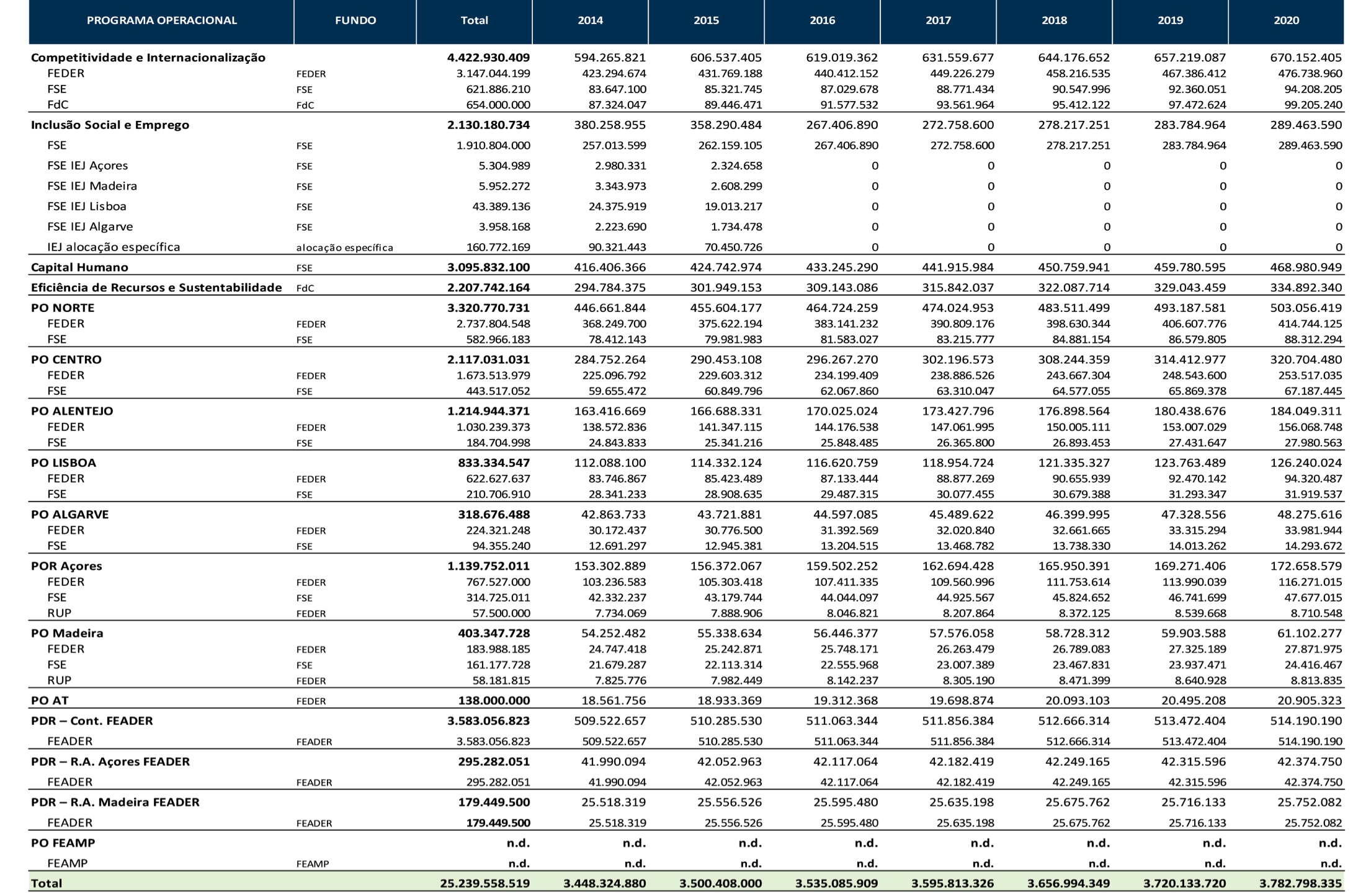 OUTROS FUNDOS E PROGRAMAS
PLANO JUNCKER€ 315 MIL MILHÕES 
GALILEO€ 7 MIL MILHÕES
COPERNICUS/GMES€ 3.786 MILHÕES
ITER€ 2,7 MIL MILHÕES
PROGRAMA PARA O EMPREGO E INOVAÇÃO SOCIAL€ 919 MILHÕES
ERASMUS +€ 14,7 MIL MILHÕES
INICIATIVA EMPREGO DOS JOVENS€ 321 MILHÕES PARA PORTUGAL
A EUROPA PARA OS CIDADÃOS 2014/2020€ 229 MILHÕES
PROGRAMA DOS CONSUMIDORES€ 197 MILHÕES
LIFE€ 3,4 MIL MILHÕES
EUROPA CRIATIVA€ 1,4 MIL MILHÕES
COSME 2014-2020€ 2.300 MILHÕES
HORIZONTE 2020€ 77 MIL MILHÕES
CONHECIMENTO DO MEIO MARINHO 2020
PROGRAMA DE SAÚDE PARA O CRESCIMENTO 2014-2020€ 446 MILHÕES
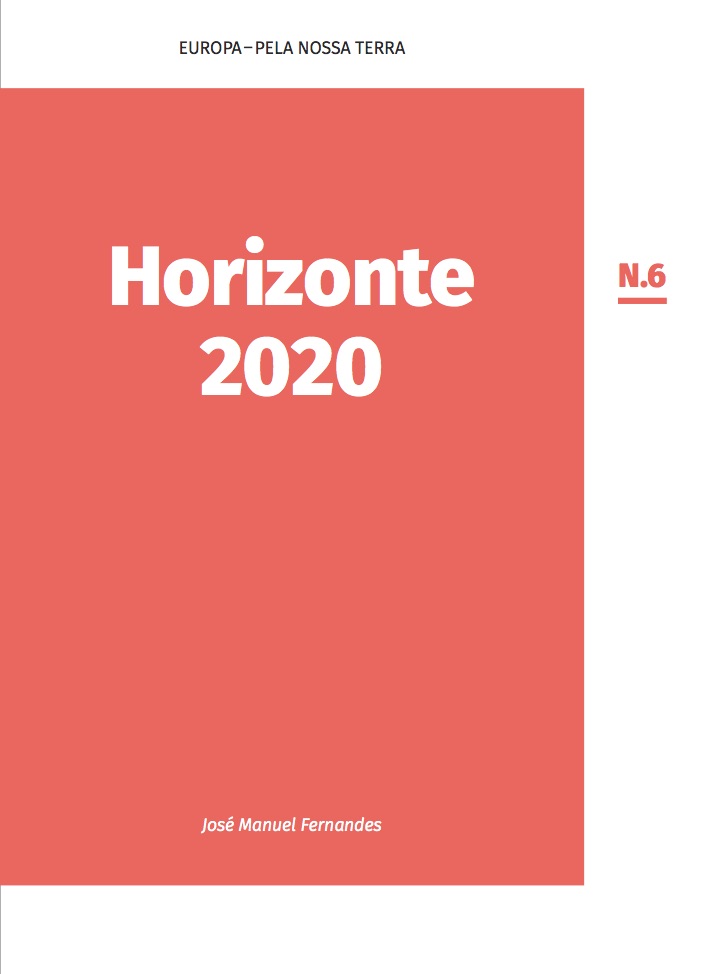 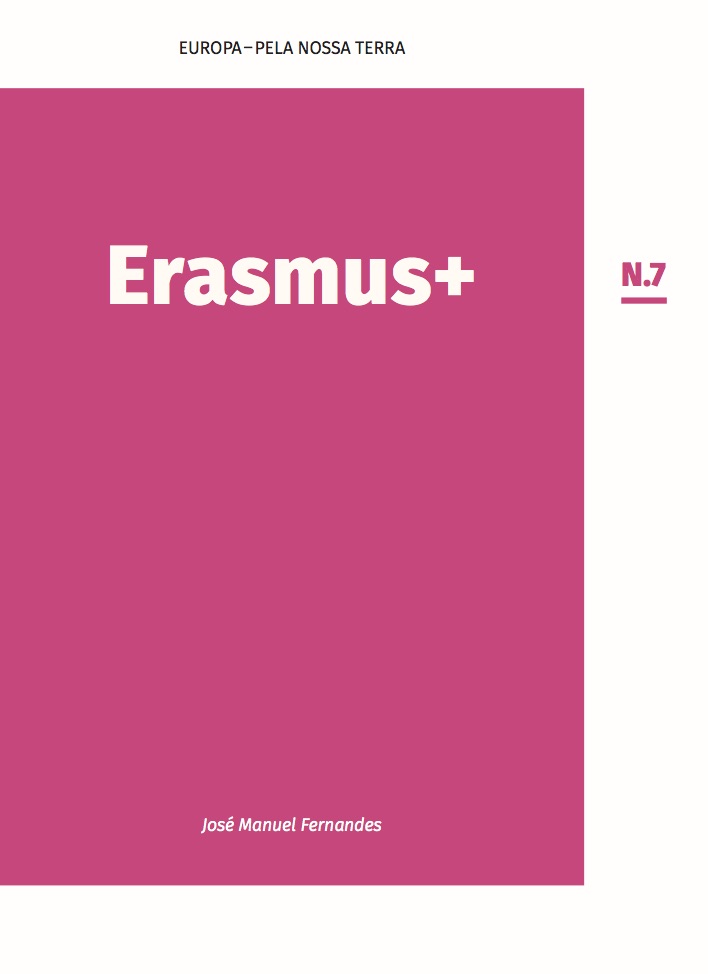 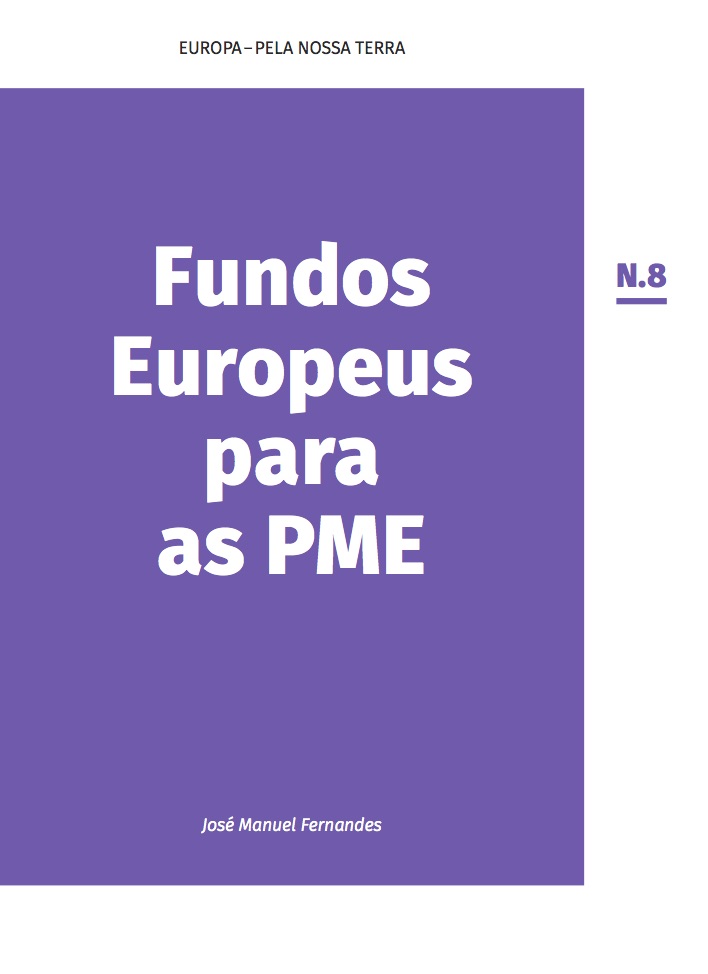 34
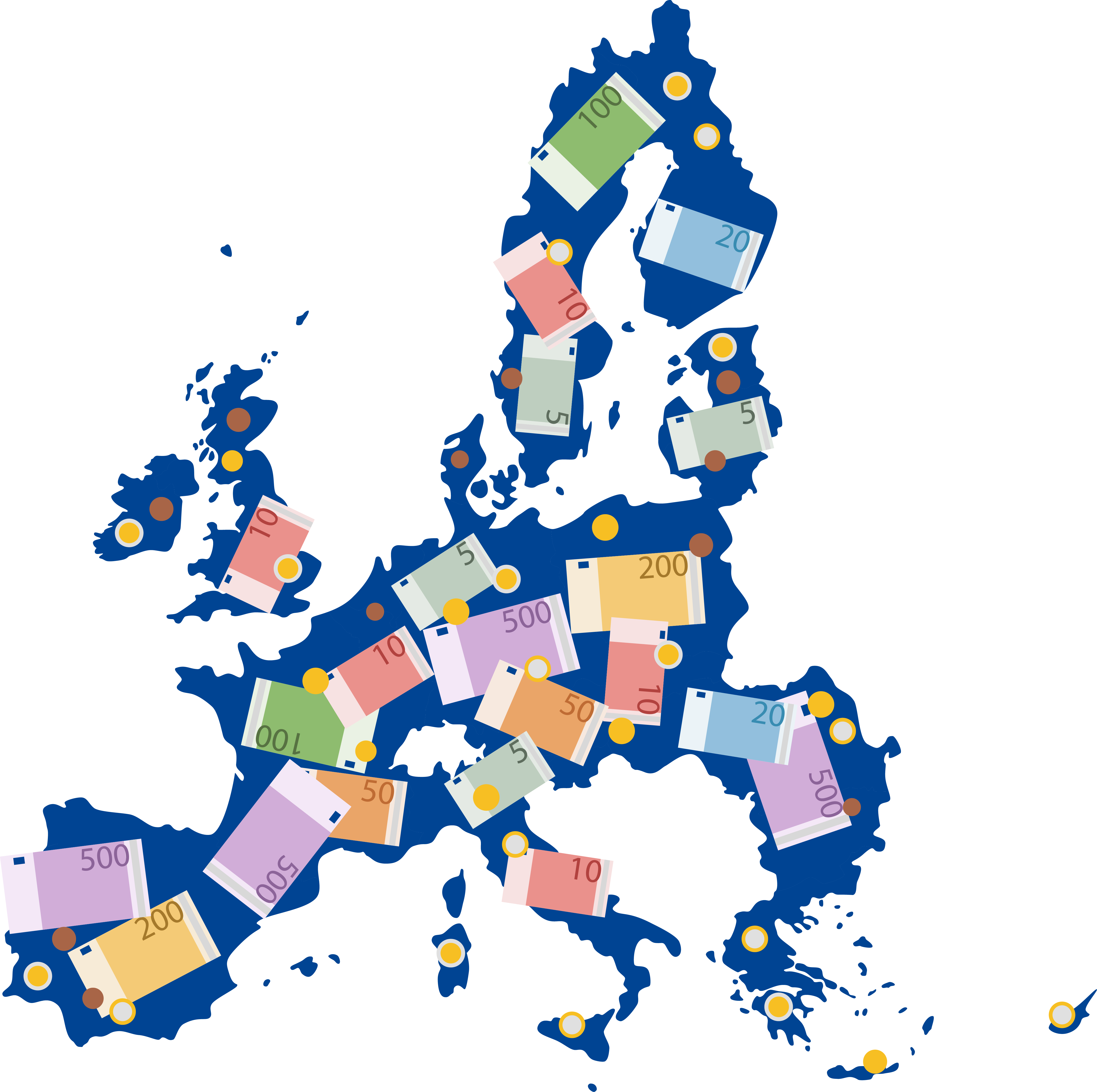 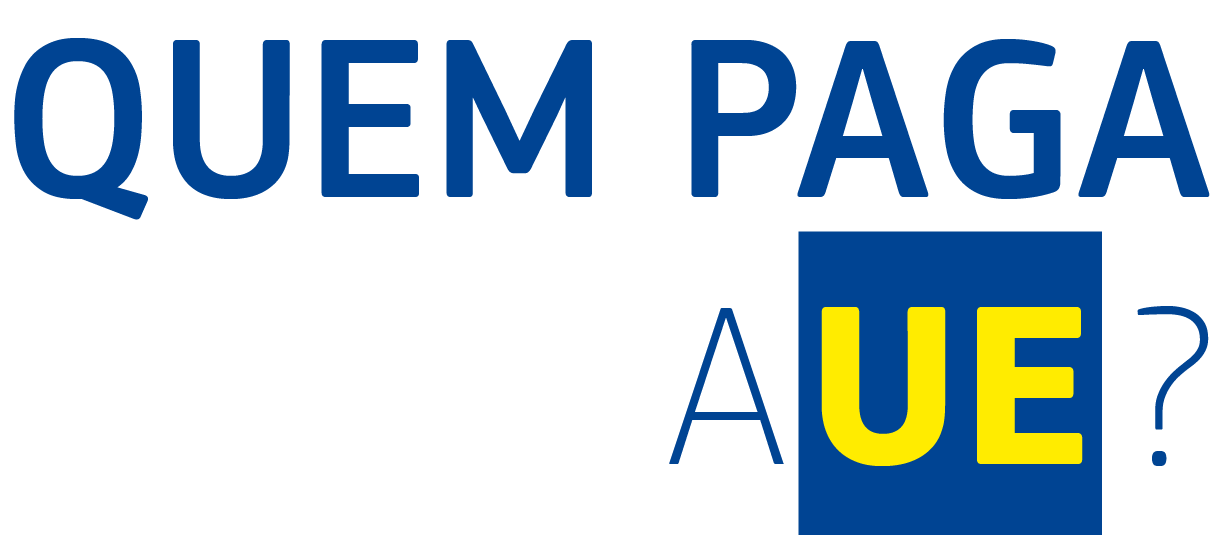 JOSEMANUELFERNANDES.EU
FACEBOOK.COM/JMFERNANDES.EU
JOSEMANUEL.FERNANDES
@EUROPARL.EUROPA.EU
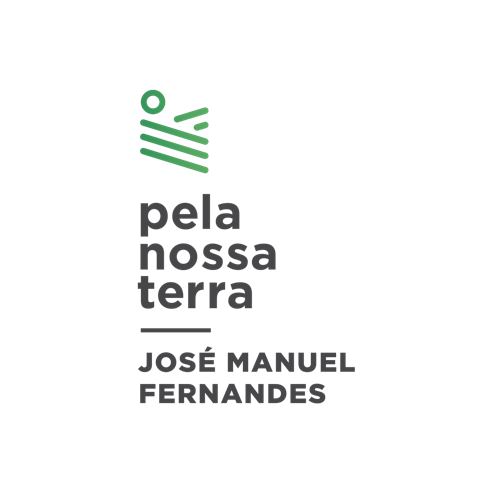